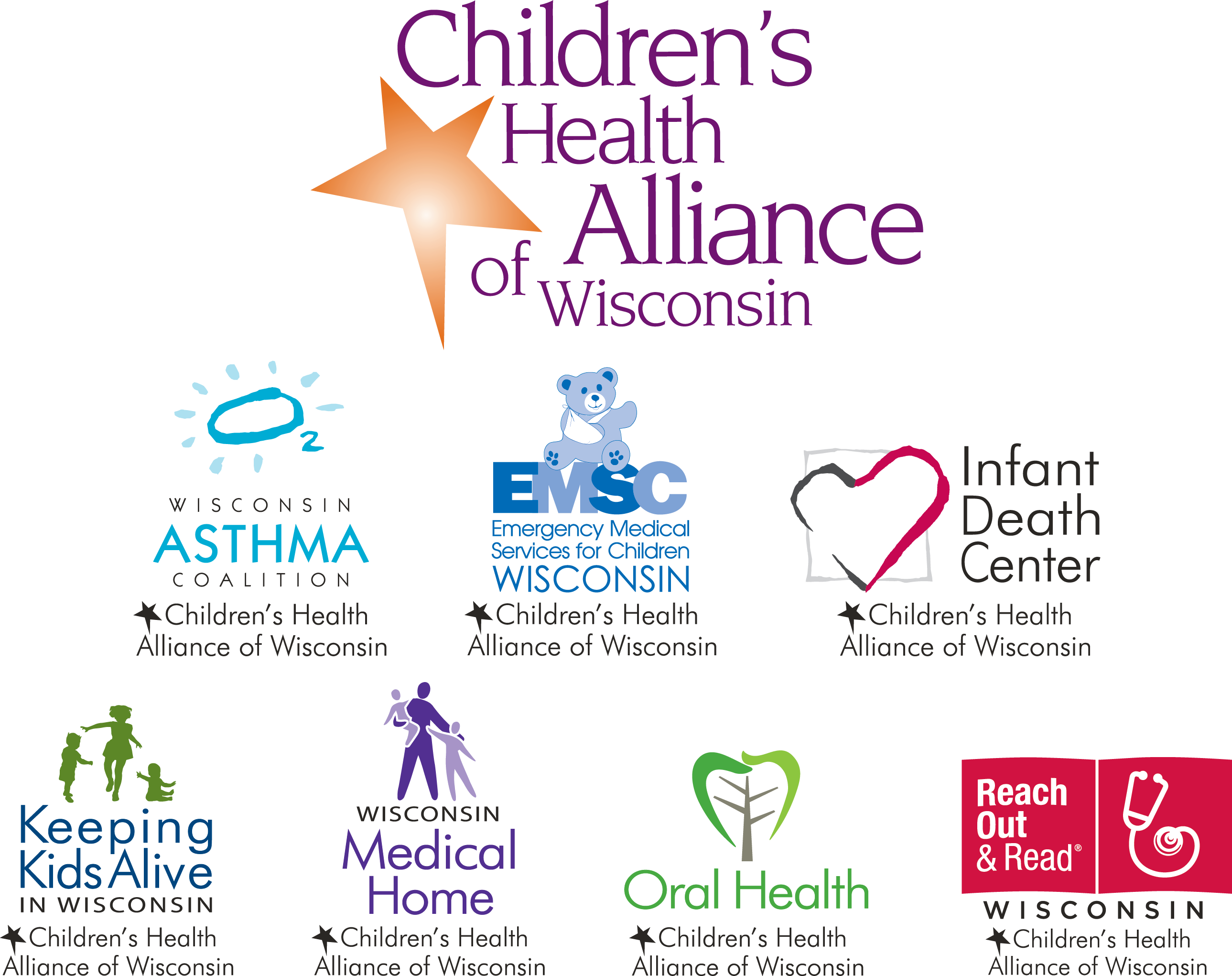 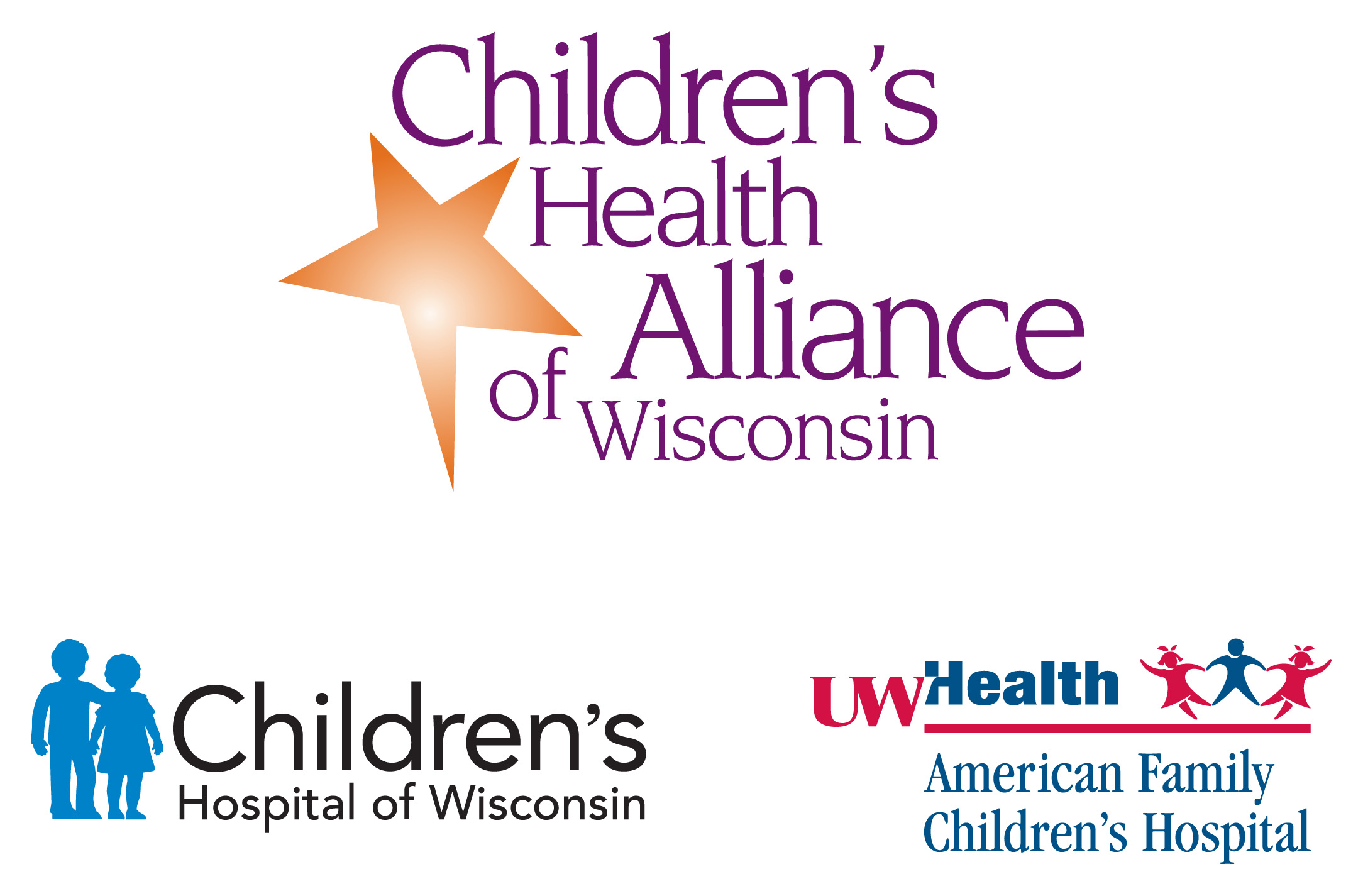 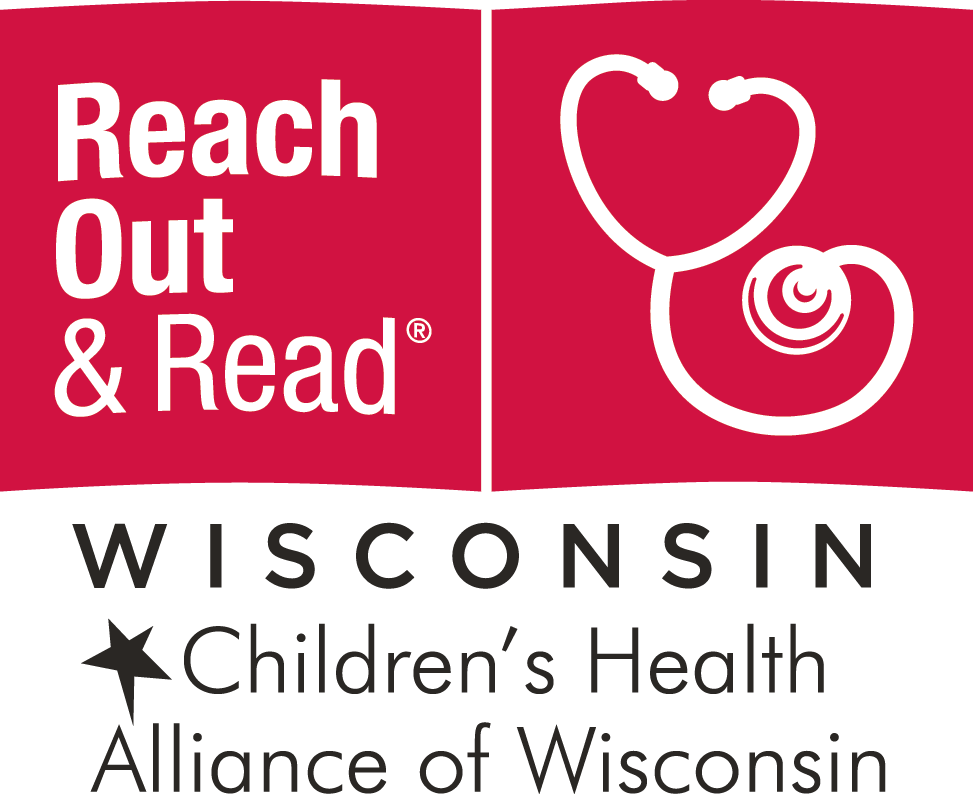 REACH OUT AND READ WISCONSIN2019 Annual Meeting
Wordless Books
Definitions
Book: long written or printed literary composition

Story: an account of incidents or events

Picture Book: book, typically for children, in which the illustrations are as important as – or more important than – the words in telling the story
Wordless and Near Wordless Books
Technicalities for the adult

Don’t forget! Children are ALWAYS focused on the art
Print awareness – not until age 3 
Letter recognition – not until preschool
Reading – doesn’t start until kindergarten/1st grade
“Picture” in Picture Books = an Art Form
If you are NOT a visual thinker 
Think critically about the art when you are purchasing books, it matters.

The picture book illustrations drive book sales   

Most prestigious picture book award: Caldecott  

Visual arts are a crucial component of our world
I must study politics and war, that my sons may study mathematics and philosophy…in order to give their children the right to study painting, poetry, music and architecture.
–John Q. Adams
Logic will take you from A to B.
Imagination will take you everywhere.
–Albert Einstein
Art in Picture Books: Visual Elements
Line – thick or thin


	Shape - manipulated lines create shape
Art in Picture Books: Visual Elements
Color (or hue)

Analogous: red and orange

Complementary: red and green

Monochromatic: only one color used, dark to light

Neutrals: black,          , grays, browns
white
Art in Picture Books: Visual Elements
Color (or hue)

Primary colors: red, yellow, blue

Secondary colors: orange, green, purple

Gradation: TRANSITION BACK

Value: relative lightness or darkness of a color
white
Art in Picture Books: Visual Elements
Texture

May be implied (e.g., Eric Carle books)

Touch and feel books

Perspective

Bird’s eye view vs. worm’s eye view
Art in Picture Books: Visual Elements
Composition: Arrangement of items on a page


Balance: objects arranged equally around surface


Symmetry: balance is achieved; two side are identical


Asymmetry: items arranged to give a visual imbalance


Contrast: thick/thin lines; jagged/rounded shape


Dominance: one item EMPHASIZED over another
Art in Picture Books: Media
Painting


Acrylic: creates opaque finish


Oil: rich, glossy finish, layering builds dimension


Watercolor: translucent quality


Gouache: watercolor with an opaque finish
Art in Picture Books: Media
Drawing


Pen-and-ink


Charcoal


Pencils (can be colored)


Pastels


Scratchboard: artwork is covered with black paint, then “scratched” to reveal colors below
Art in Picture Books: Media
Sculptural


Collage: Materials layered to create a 3D effect


Cut Paper: Cut papers layered to create a scene


Assemblage: Photographs of sculptural/3D designs
Art in Picture Books: Media
Printmaking


Woodcut: Pictures carved into wood, inked & printed


Linocut: Same process as woodcuts, uses linoleum


Etching: Designs are etched onto metal, extra step of acid immersion before laying ink and printing
Art in Picture Books: Media
Photography


Seen most often in non-fiction, nature books

Digital Art


Use of Photoshop to create art


Digital manipulation of a scanned painting or drawing to create added effects


Almost all picture book artwork goes through some sort of digital process before publication
Art in Picture Books: Style
Abstract: Emphasis is on color, shape, and form 

Cartoon Art: Think of the Sunday newspaper

Expressionistic: Emphasis is on conveying emotion  

Impressionistic: Captures a moment in time. Emphasis on how light (sunlight) changes how we view the world
Art in Picture Books: Style
Folk Art: 

Great variety between cultures 

Can emphasize colors and design: Rosemaling

Can create art out of everyday items

Weathervanes


Barn roof cupolas
Art in Picture Books: Style
Naive: Childlike; flat, two-dimensional quality

Realistic: Photo-realistic

Romantic: Lush detailing

Surreal

Has a dreamlike quality 

Odd objects and characters portrayed  

Tim Burton’s Nightmare Before Christmas

Salvador Dali
Wordless Books and the Story
Five elements to a story

Character

Main character

Narrator, not always same as main character

Other characters

Setting

Plot

Beginning, middle, end; PATTERNS
Wordless Books and the Story
Five elements to a story


Conflict

Stories have a conflict to resolve

Resolution

Should make sense 

Cohesive with the rest of the story

Similar tone

Similar level of creativity

Are all necessary conflicts resolved?
Reach Out and Read and the Book
Books create opportunity for interactions

Books are the props

REMEMBER: The goal of ROR is to create conversational turns (in infants) and conversations (toddlers and older) that drive brain and language development
Reach Out and Read and the Book
NEVER FORGET
The books themselves matter
The more creative the artwork, the more opportunities for richer conversation
Benefits of Wordless Books
Parents

Levels the playing field for parents with literacy challenges

Plays to the strengths of parents who like to use sound effects, voices, acting, etc.

Rich artwork (story) provides opportunities for literacy-rich conversations
Benefits of Wordless Books
Parents


Gives parents more practice in asking questions and creating conversational moments

Who, what, where, why?


They can learn about the emotional life of their child

Has anything like that ever happened to you?
Benefits of Wordless Books
Children

Increases comprehension skills when answering:

Who, what, where, why?

Supports creative thinking

Provides opportunities to practice language, increases vocabulary
Benefits of Wordless Books
Children


Being listened to creates an incredibly powerful sense of validation

Builds a sense of self-worth and potency in the world

Older children (reading) –plays to strengths of visual thinkers

Helps keep the oral tradition alive

Blows the 144 character limits out of the water
Ripley Rocket and her dad (Travis) share:


MY FRIEND RABBIT
WHAT DID WE SEE?
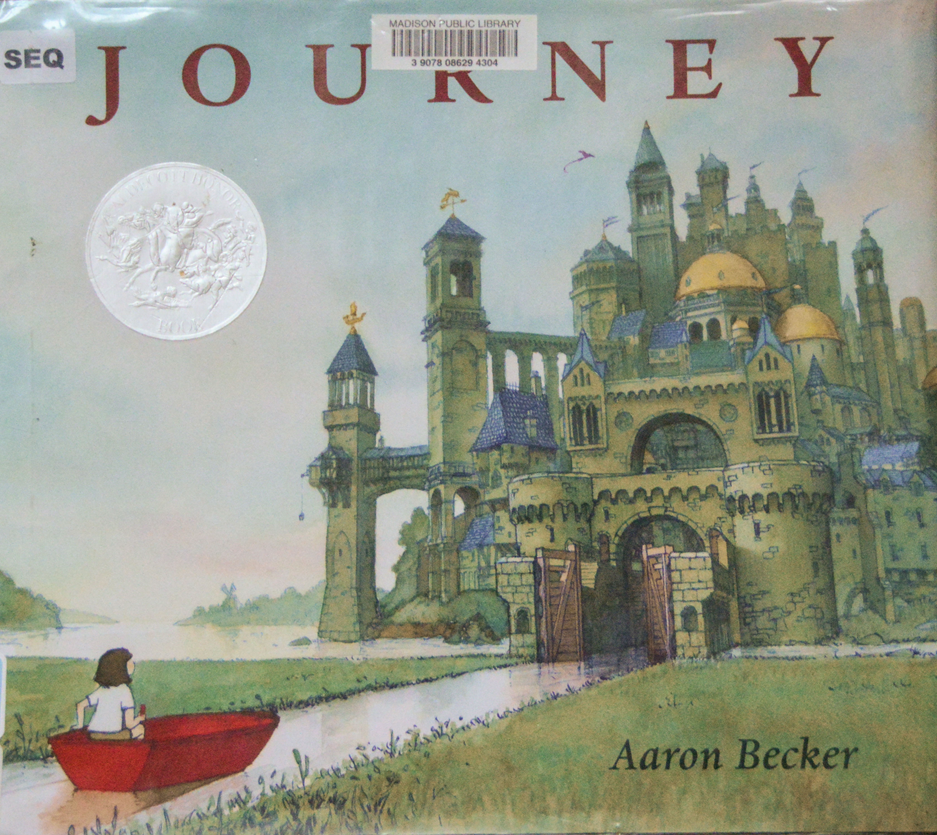 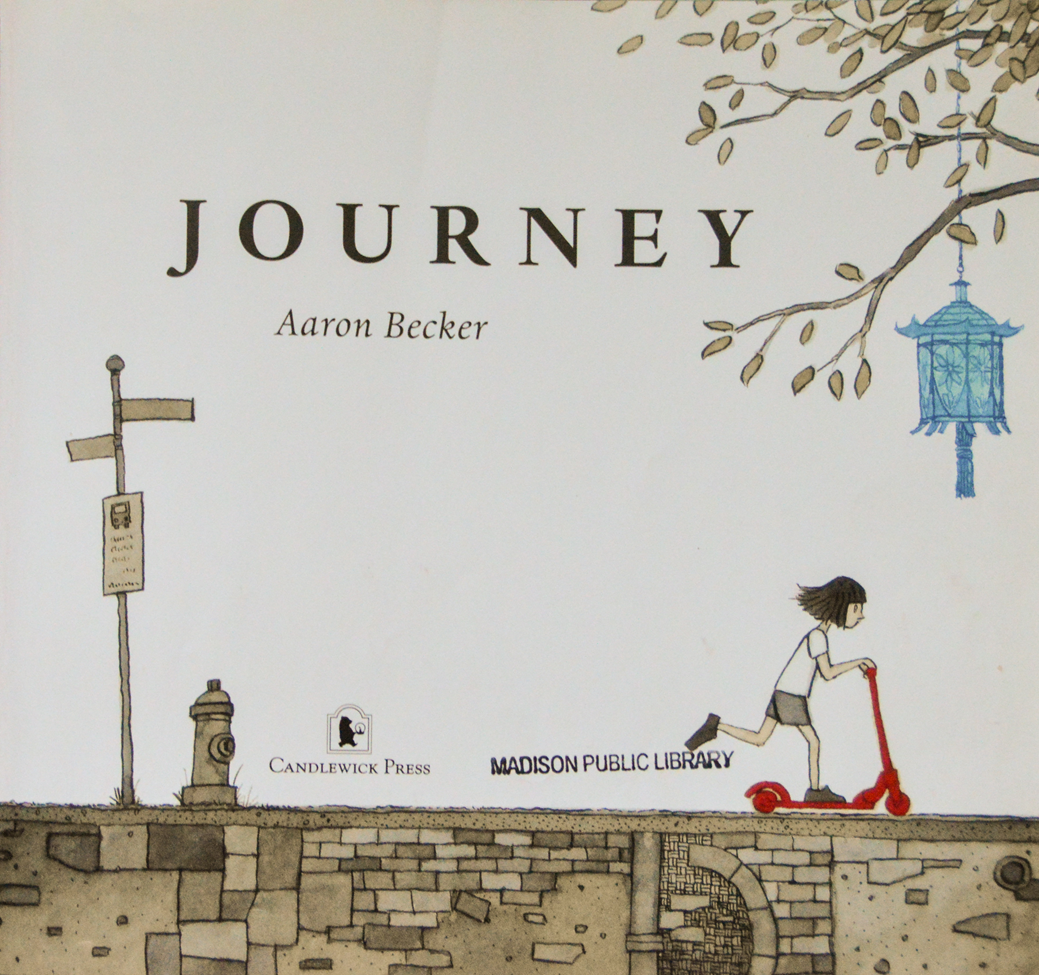 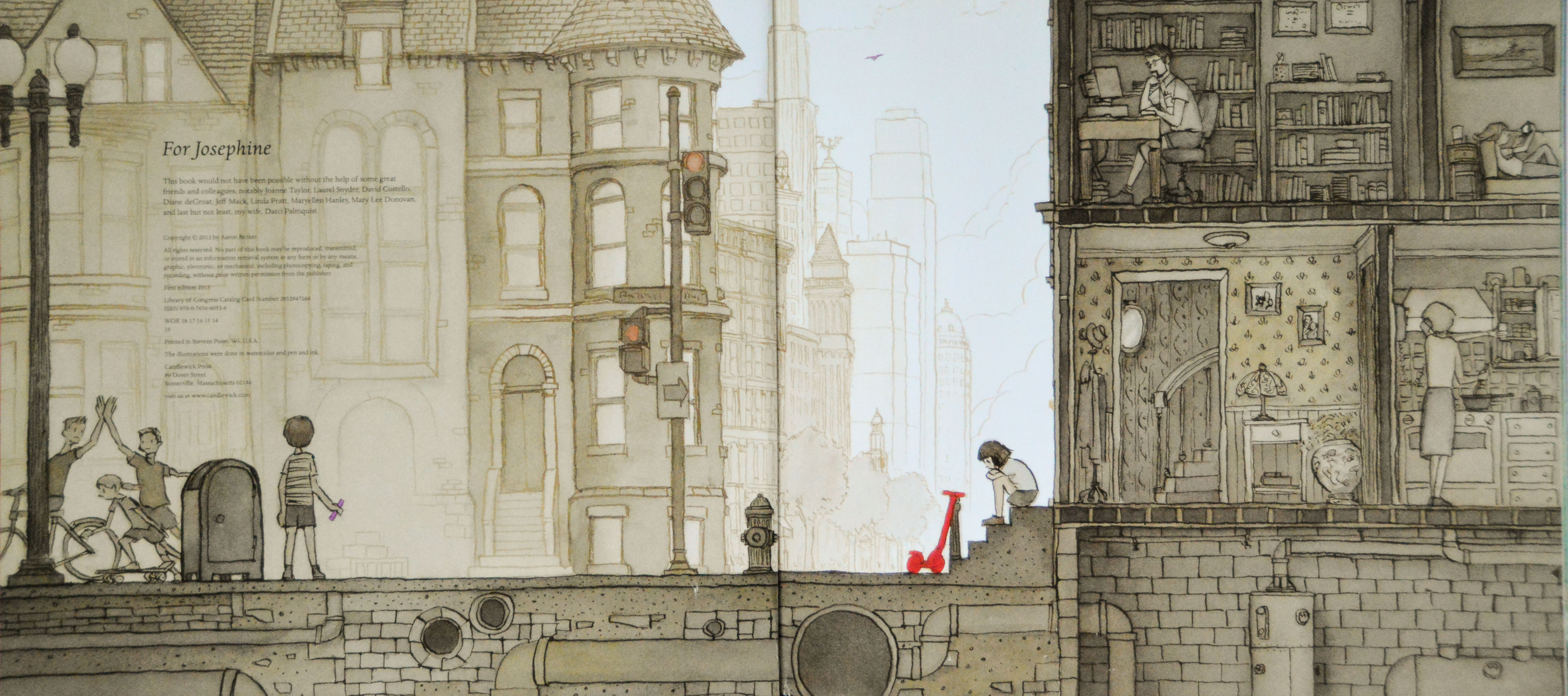 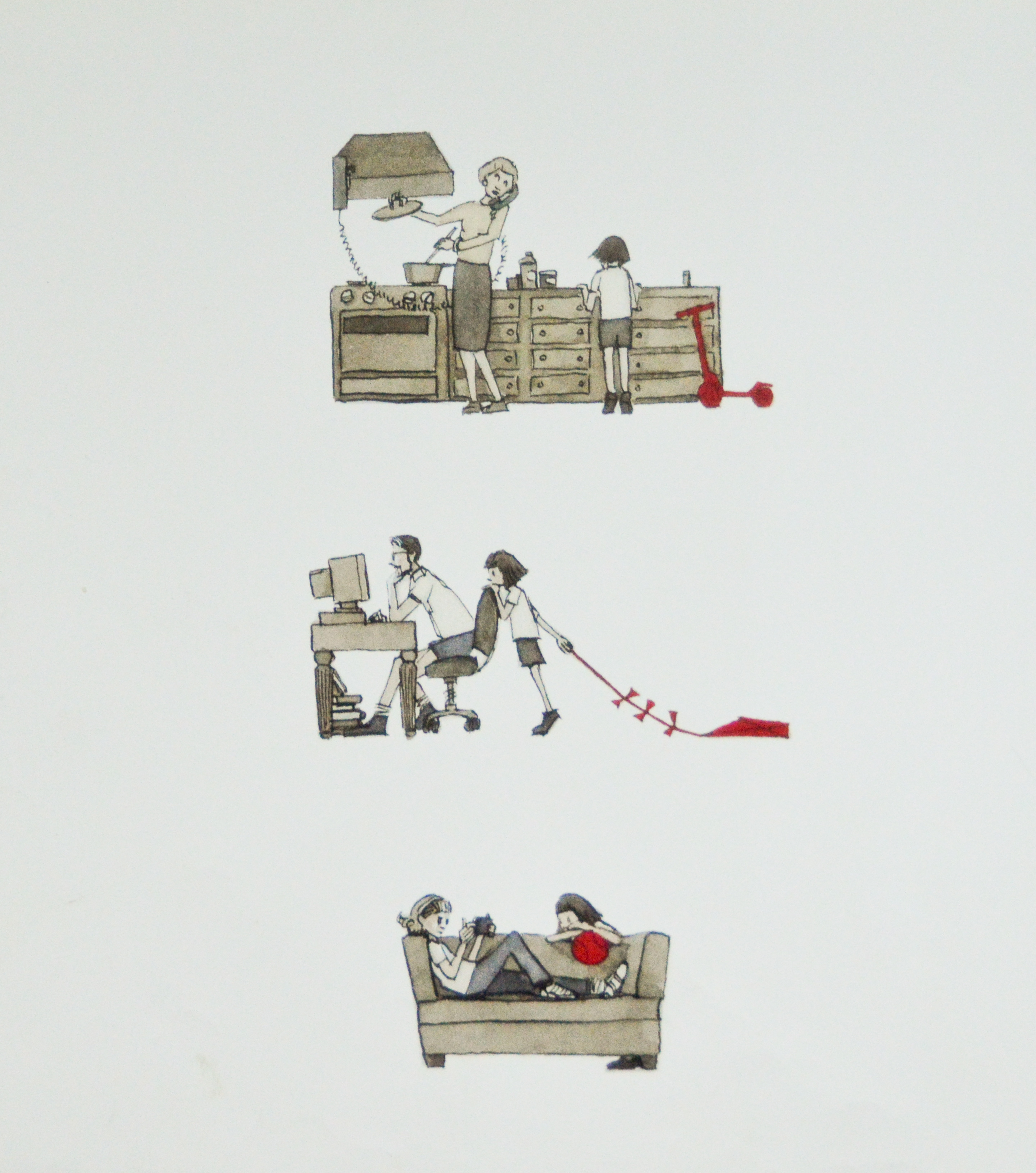 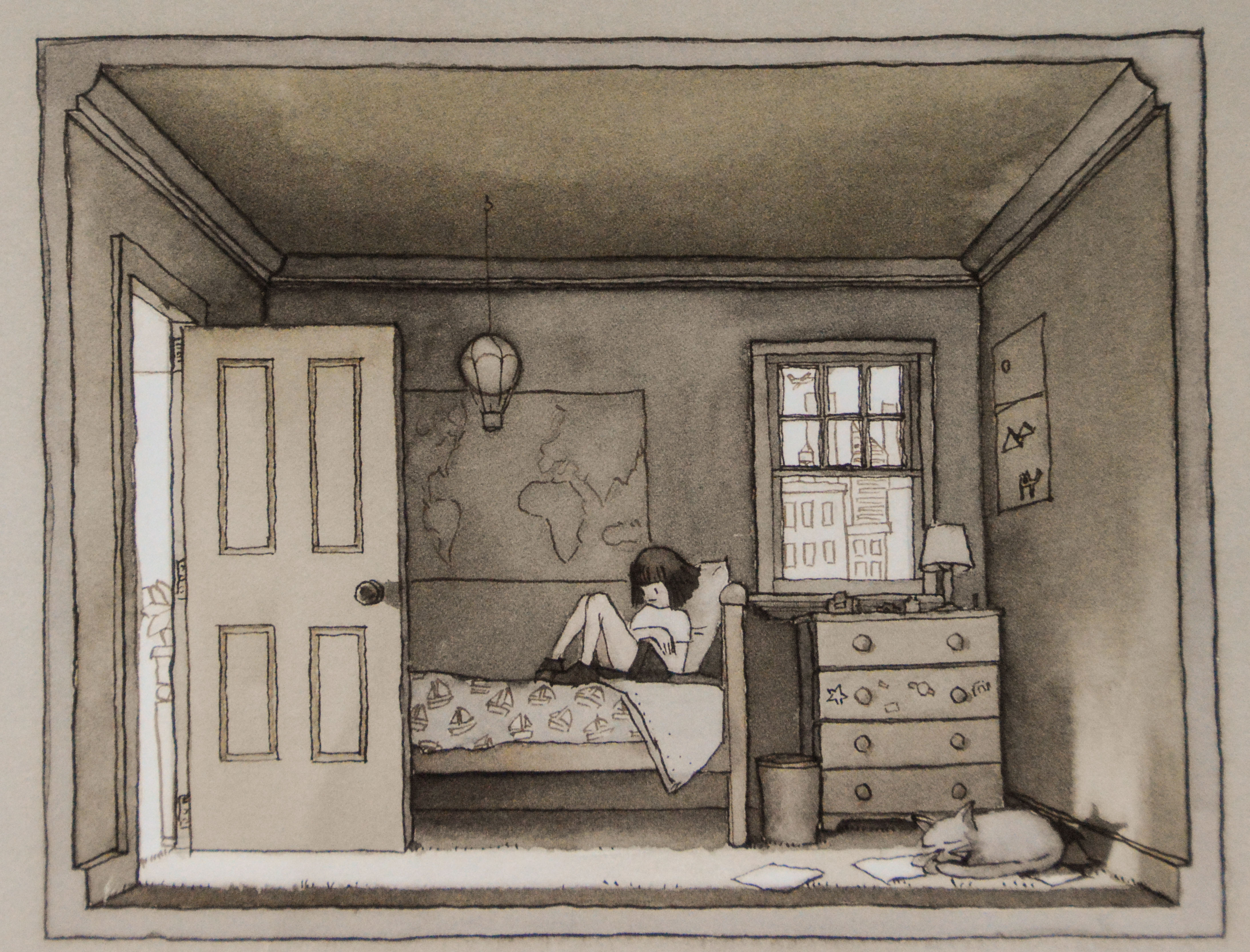 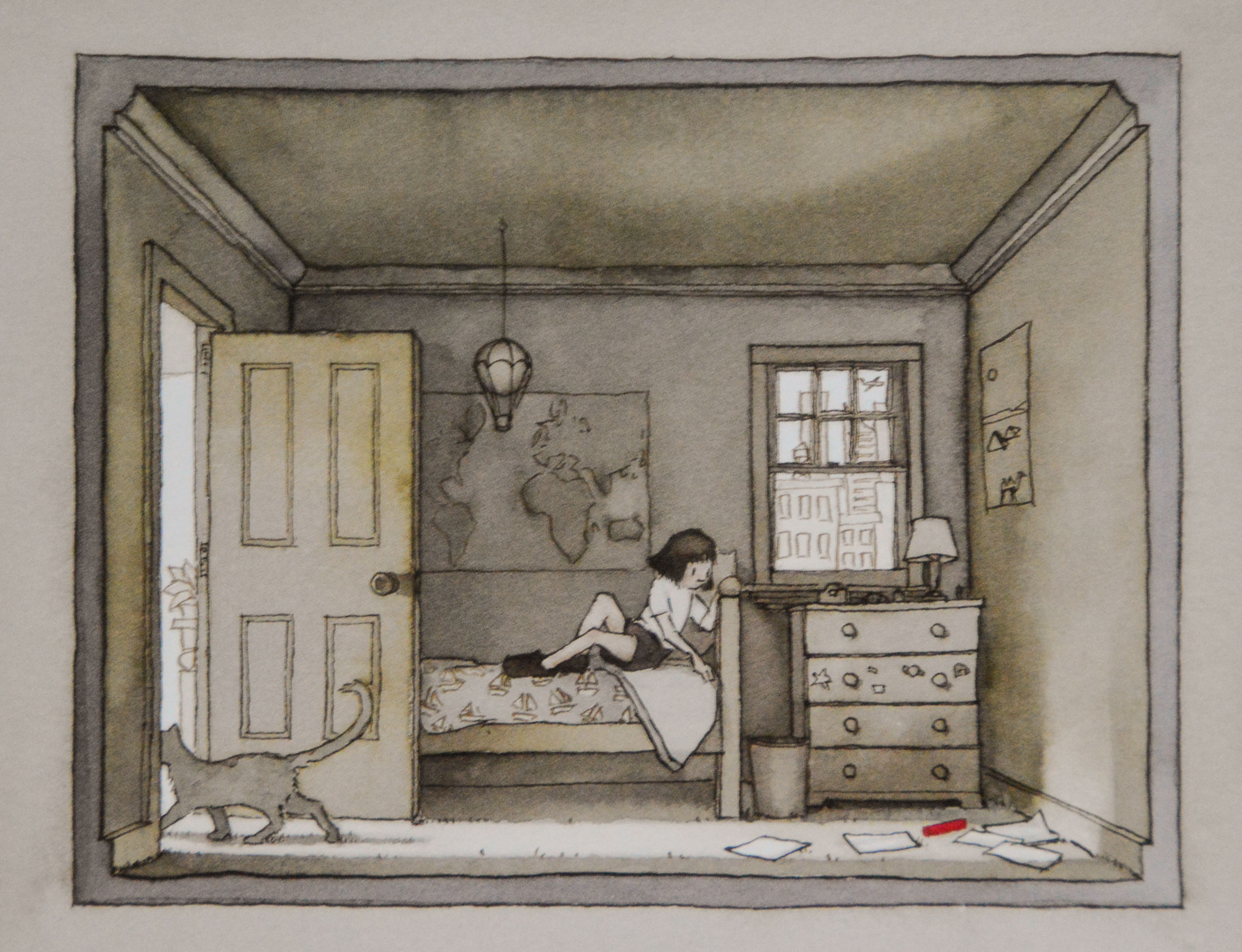 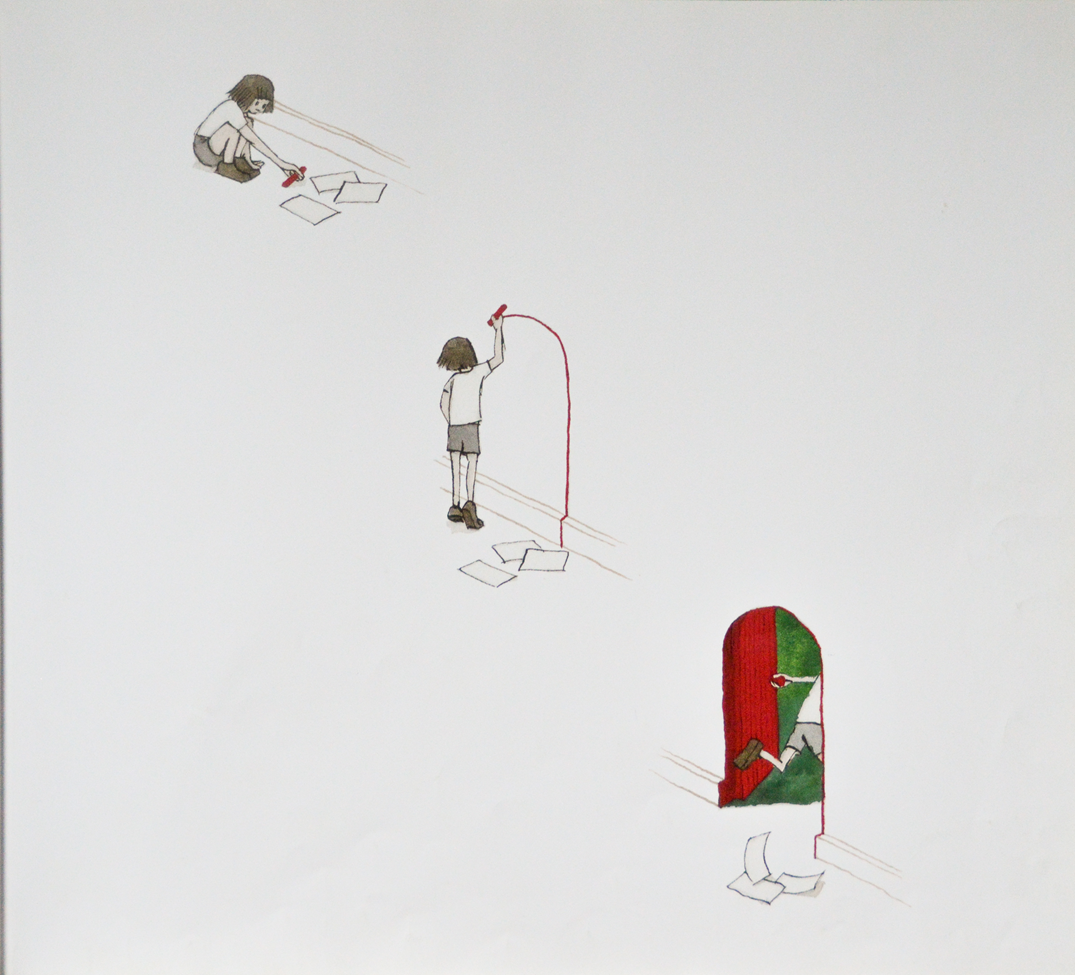 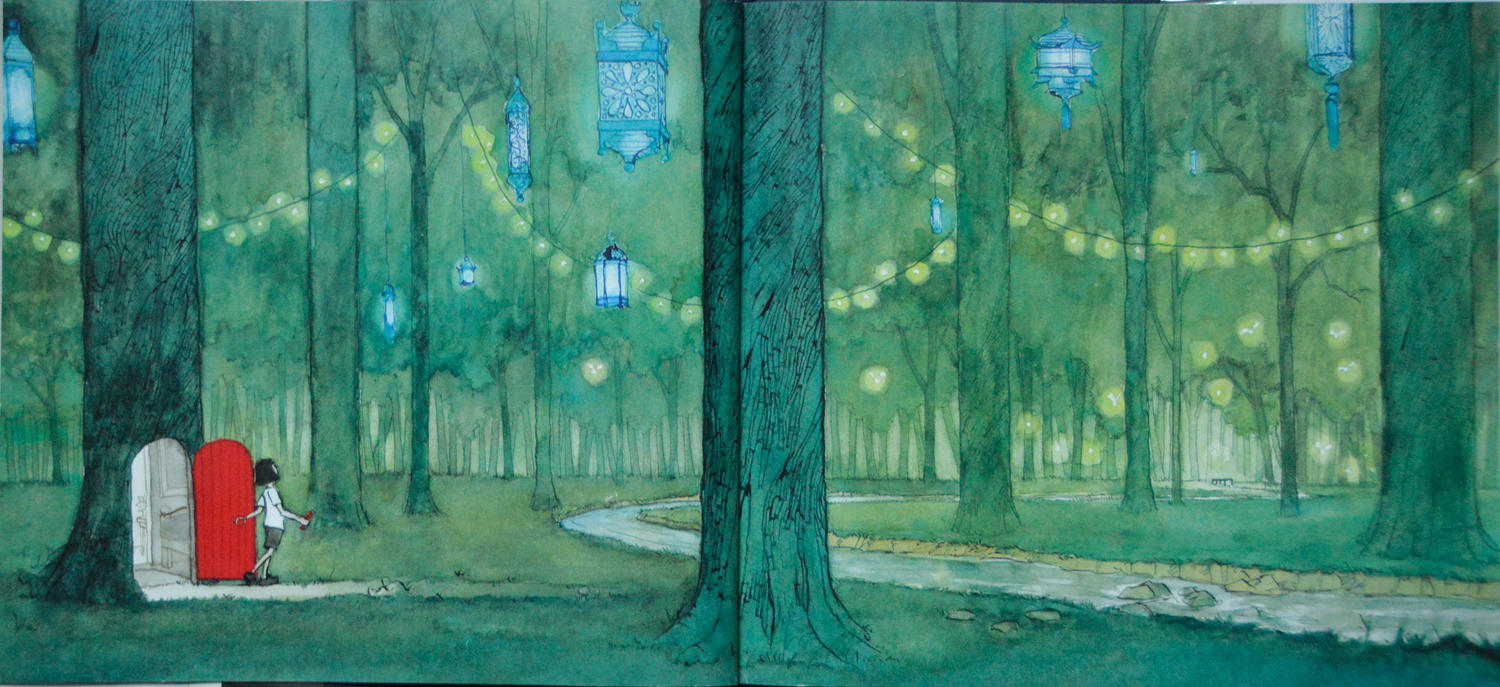 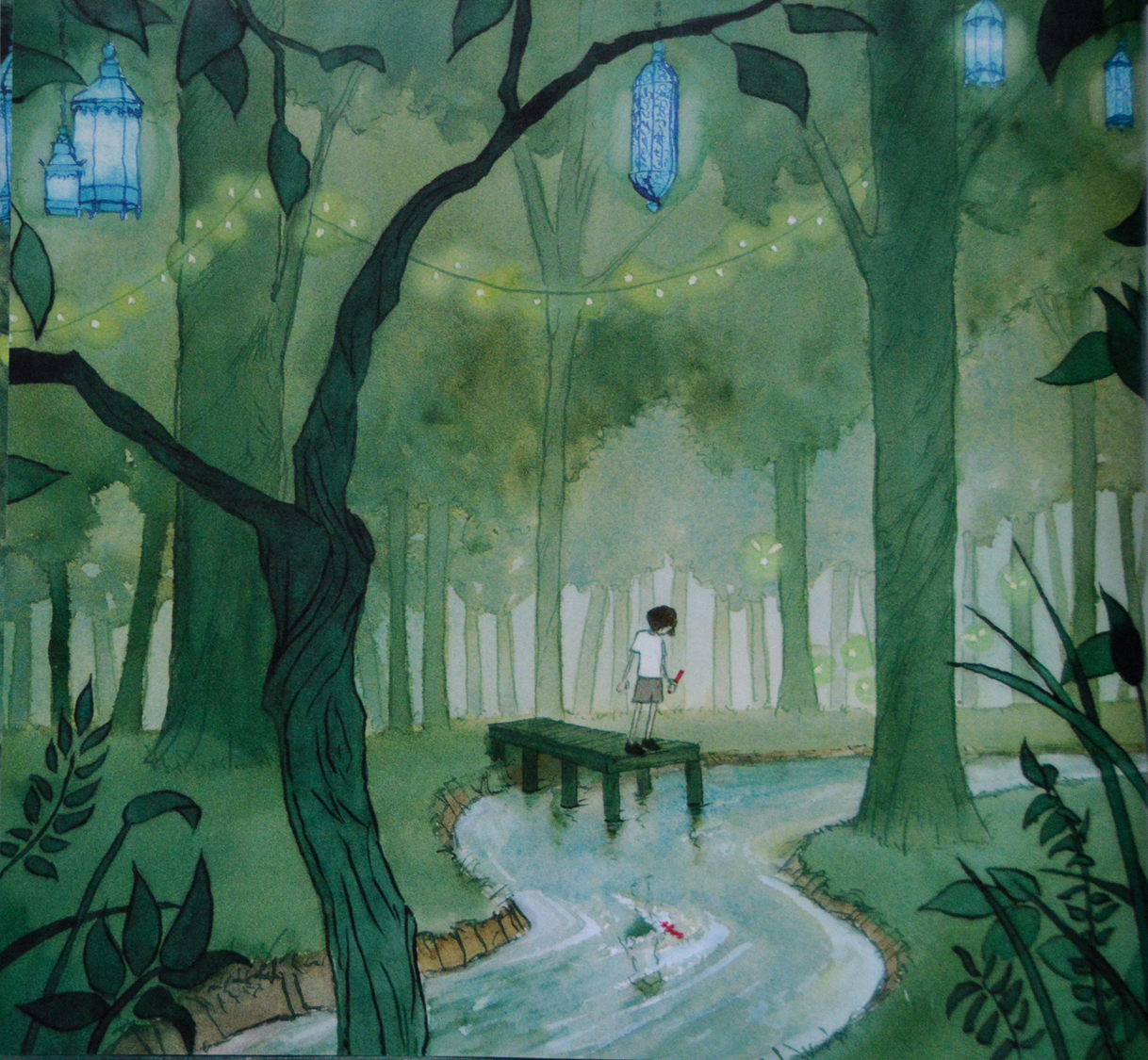 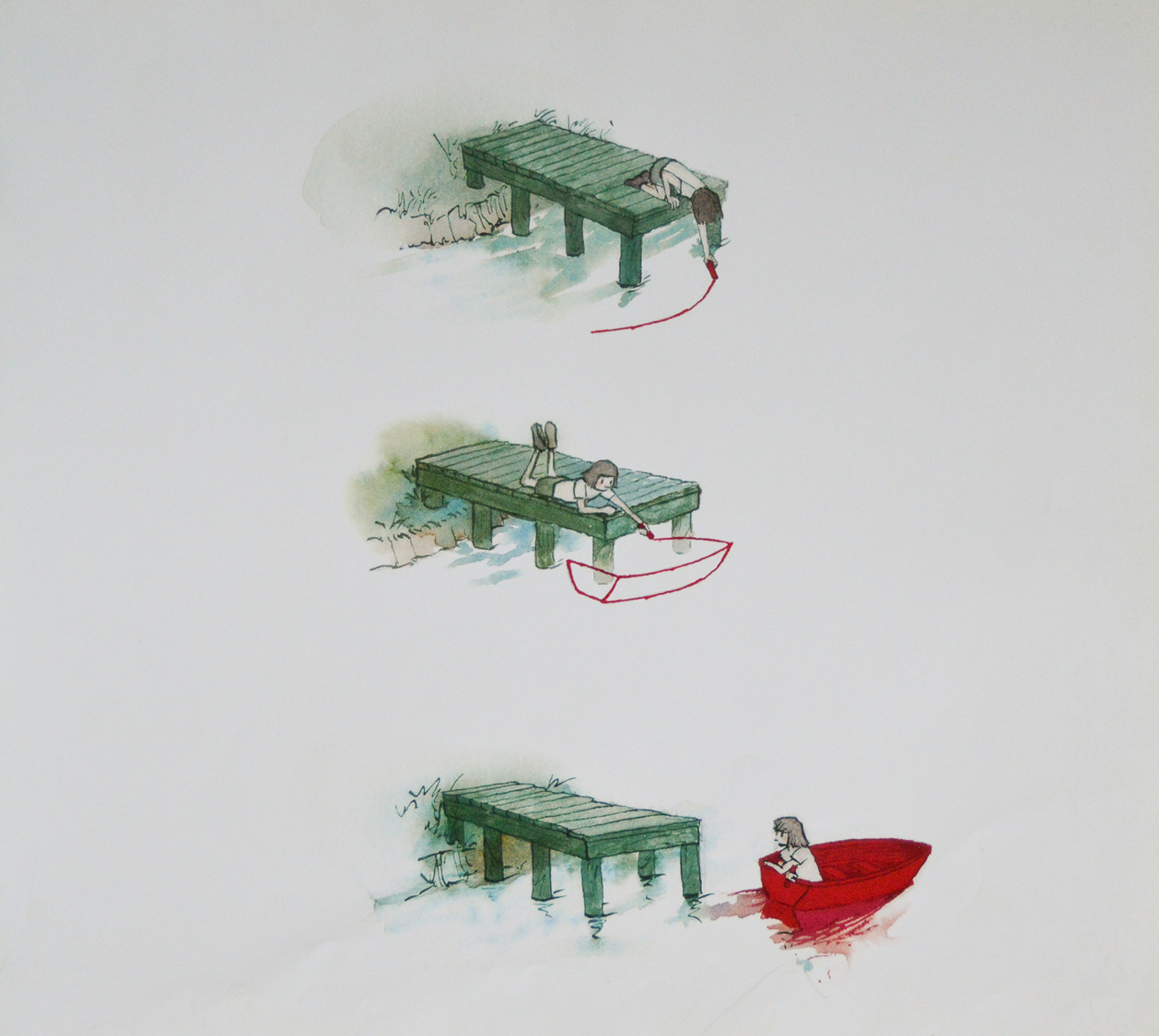 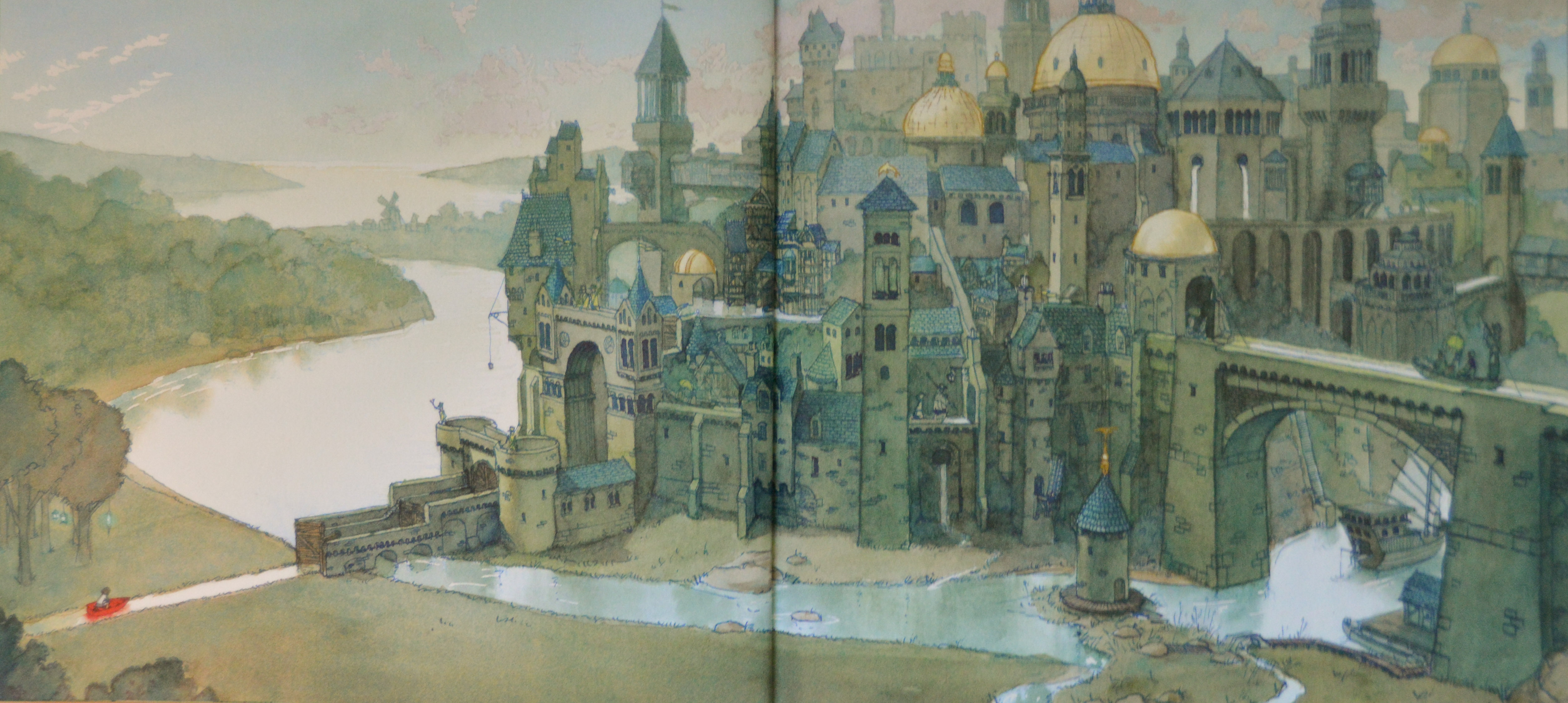 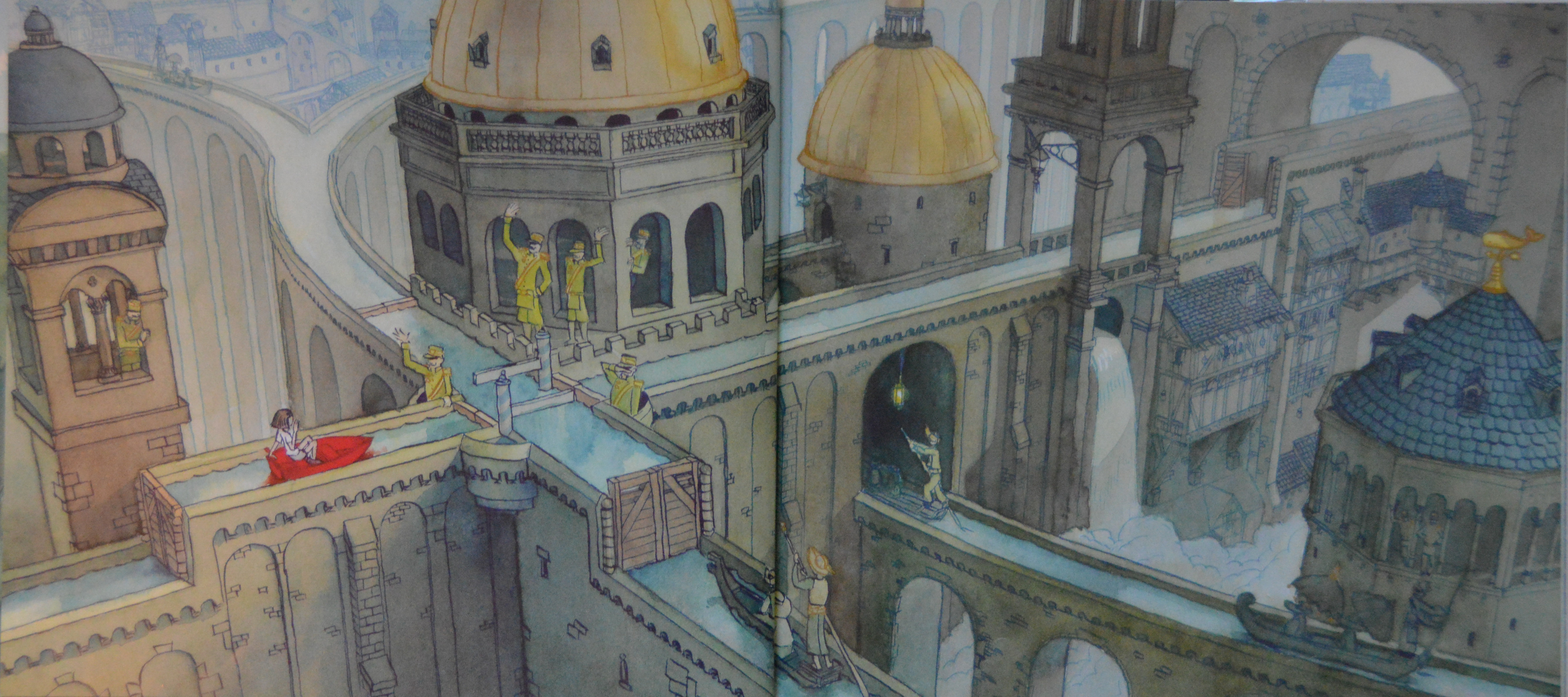 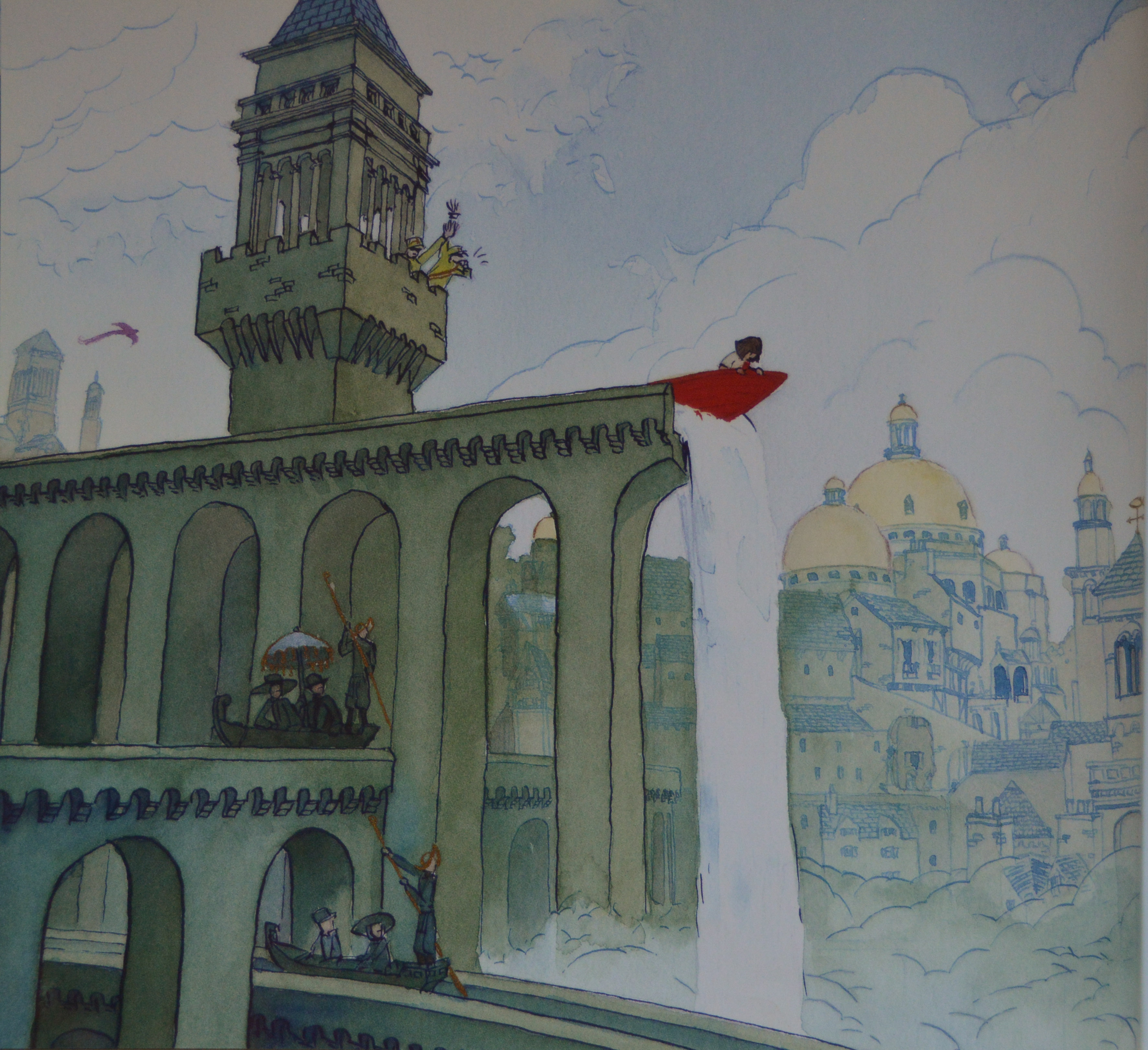 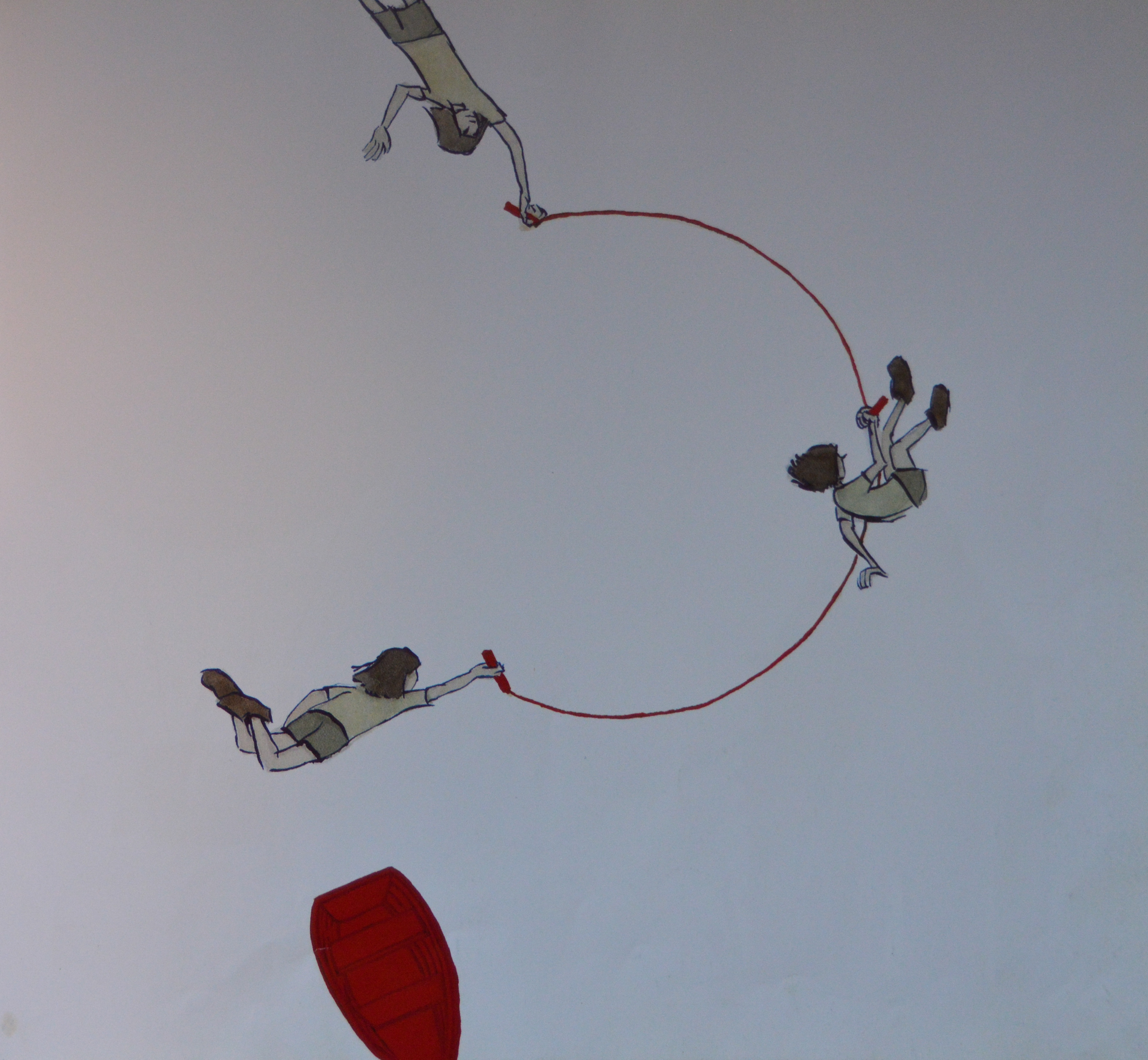 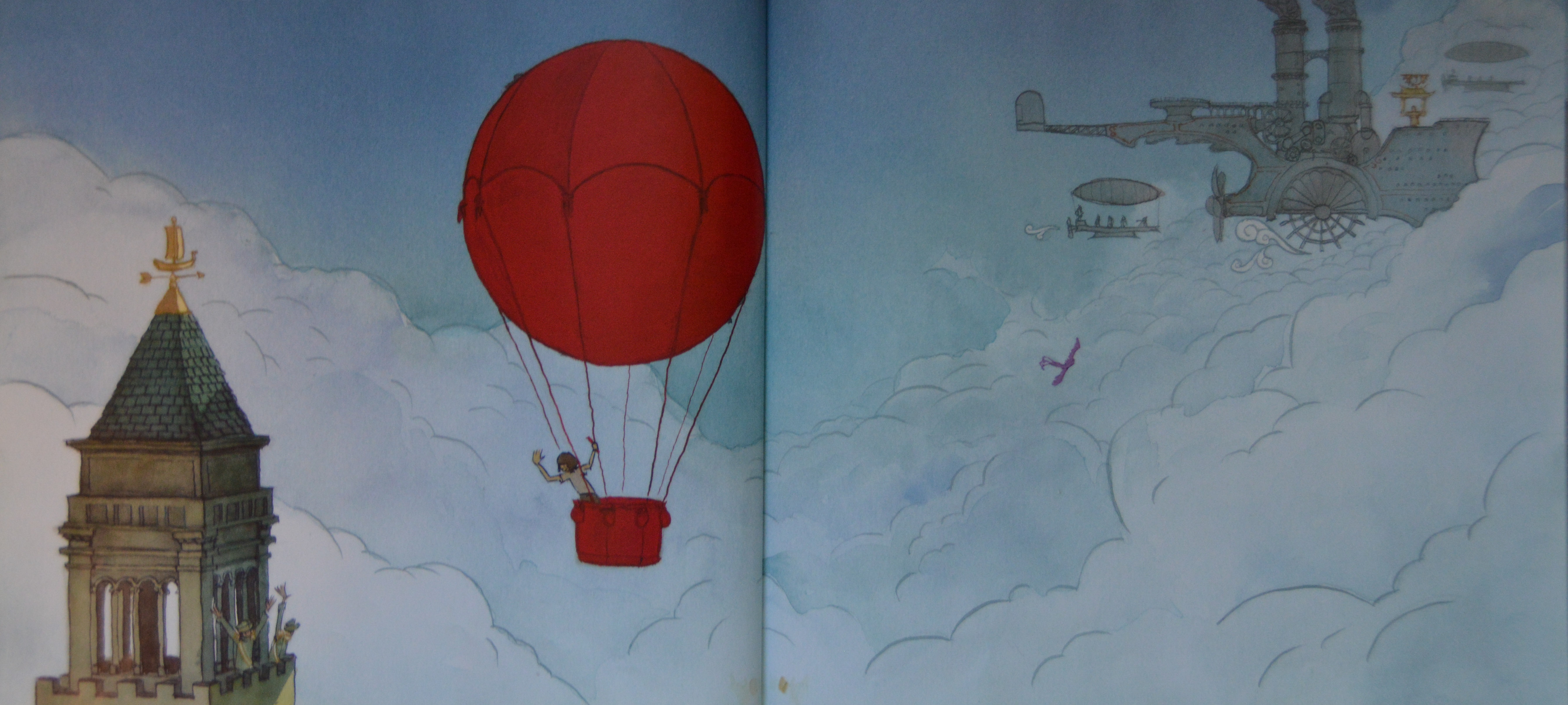 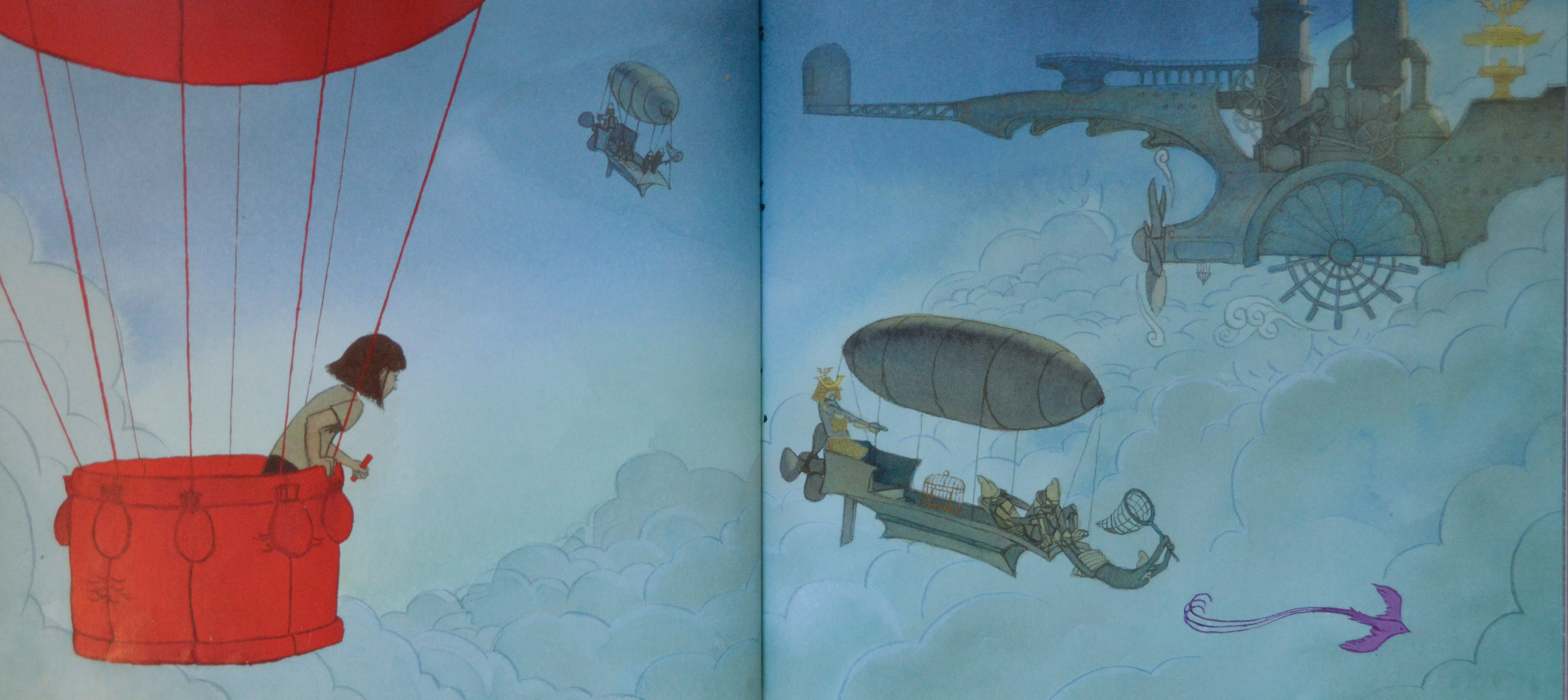 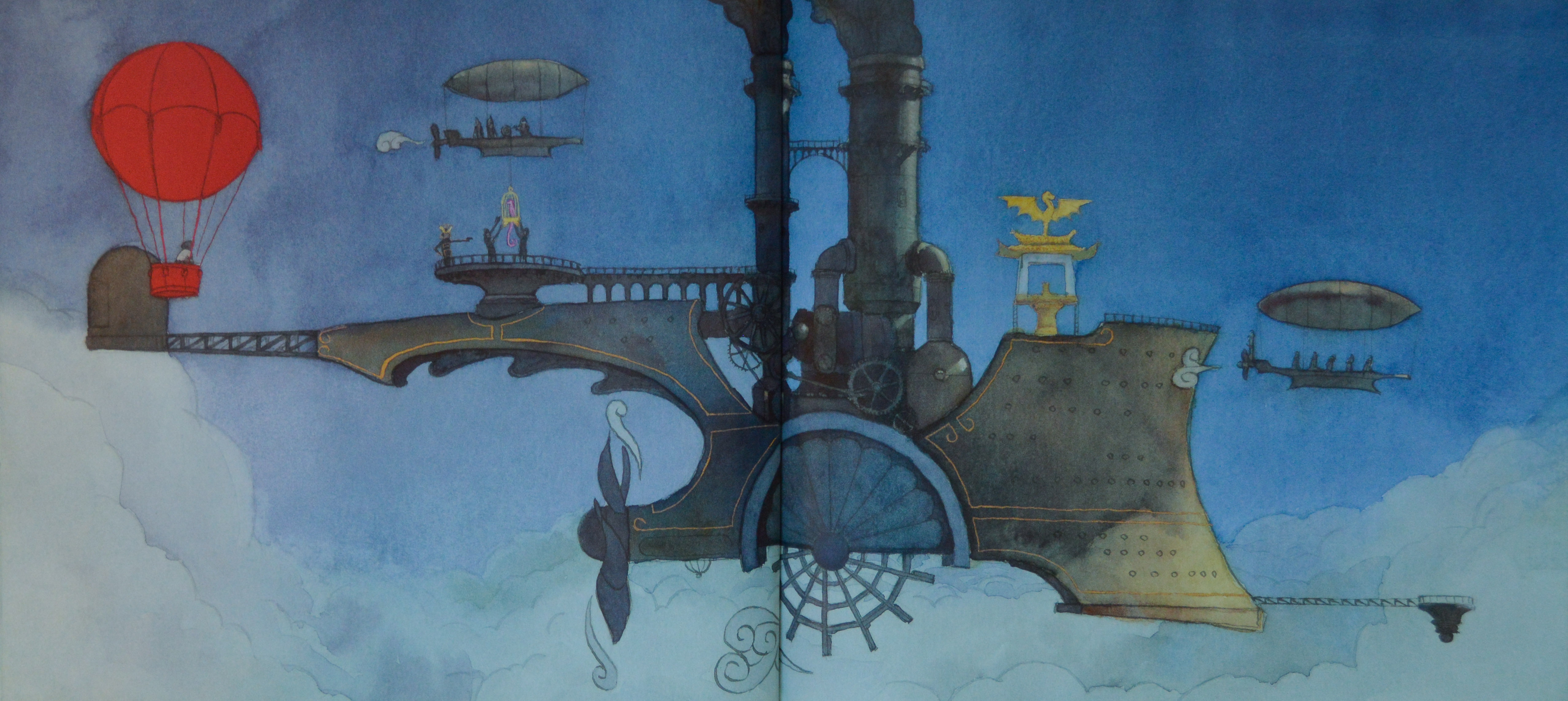 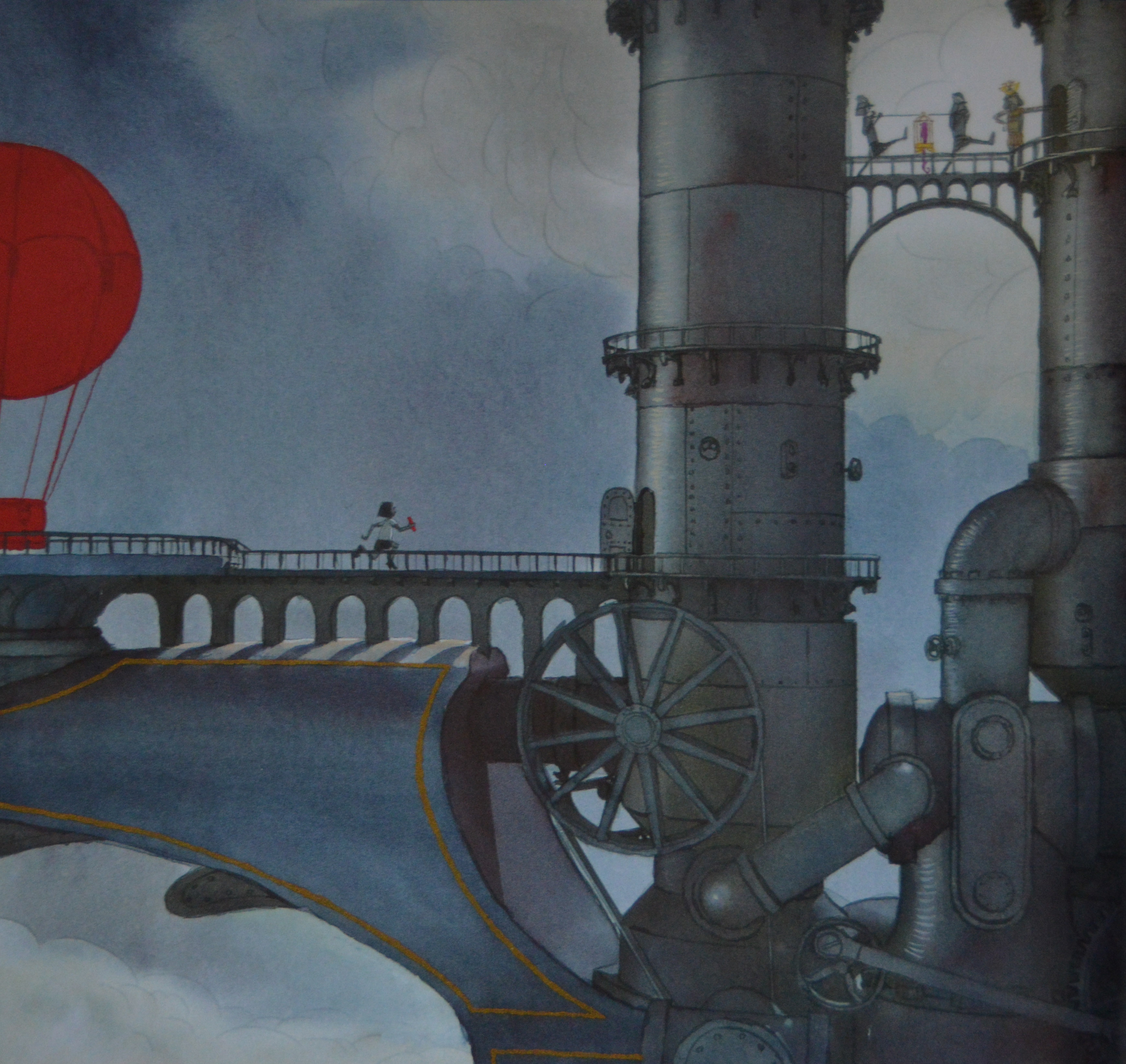 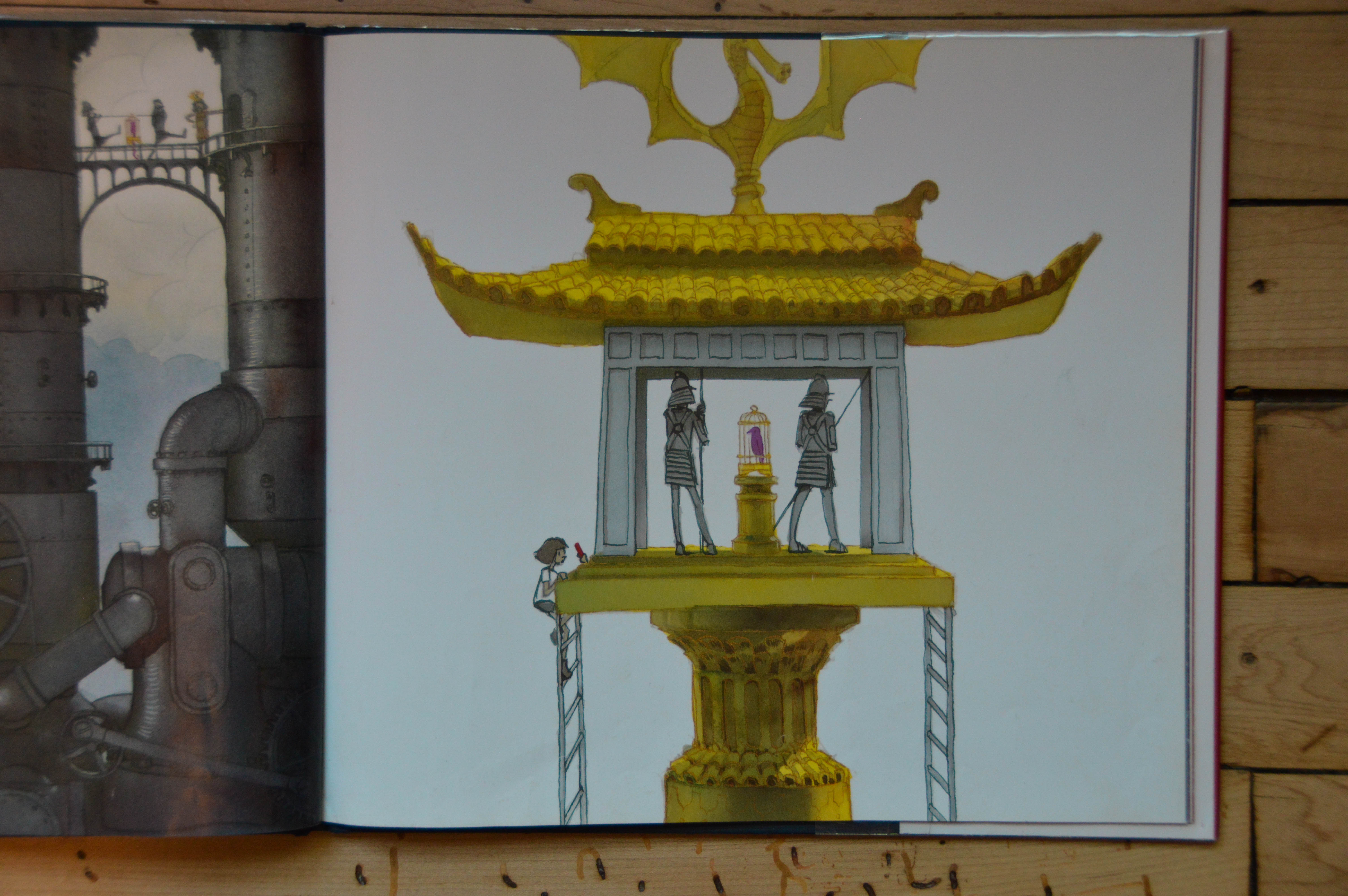 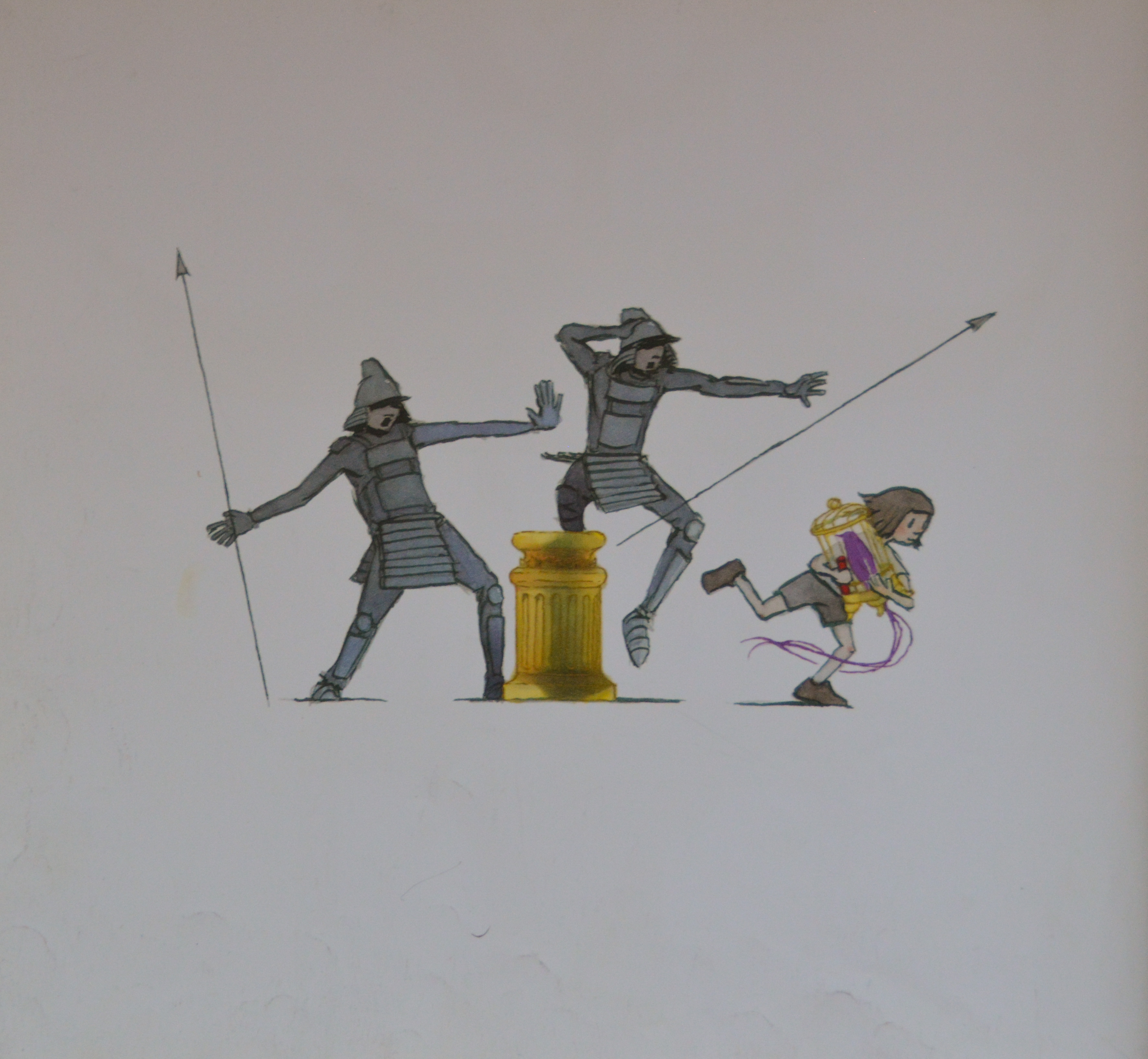 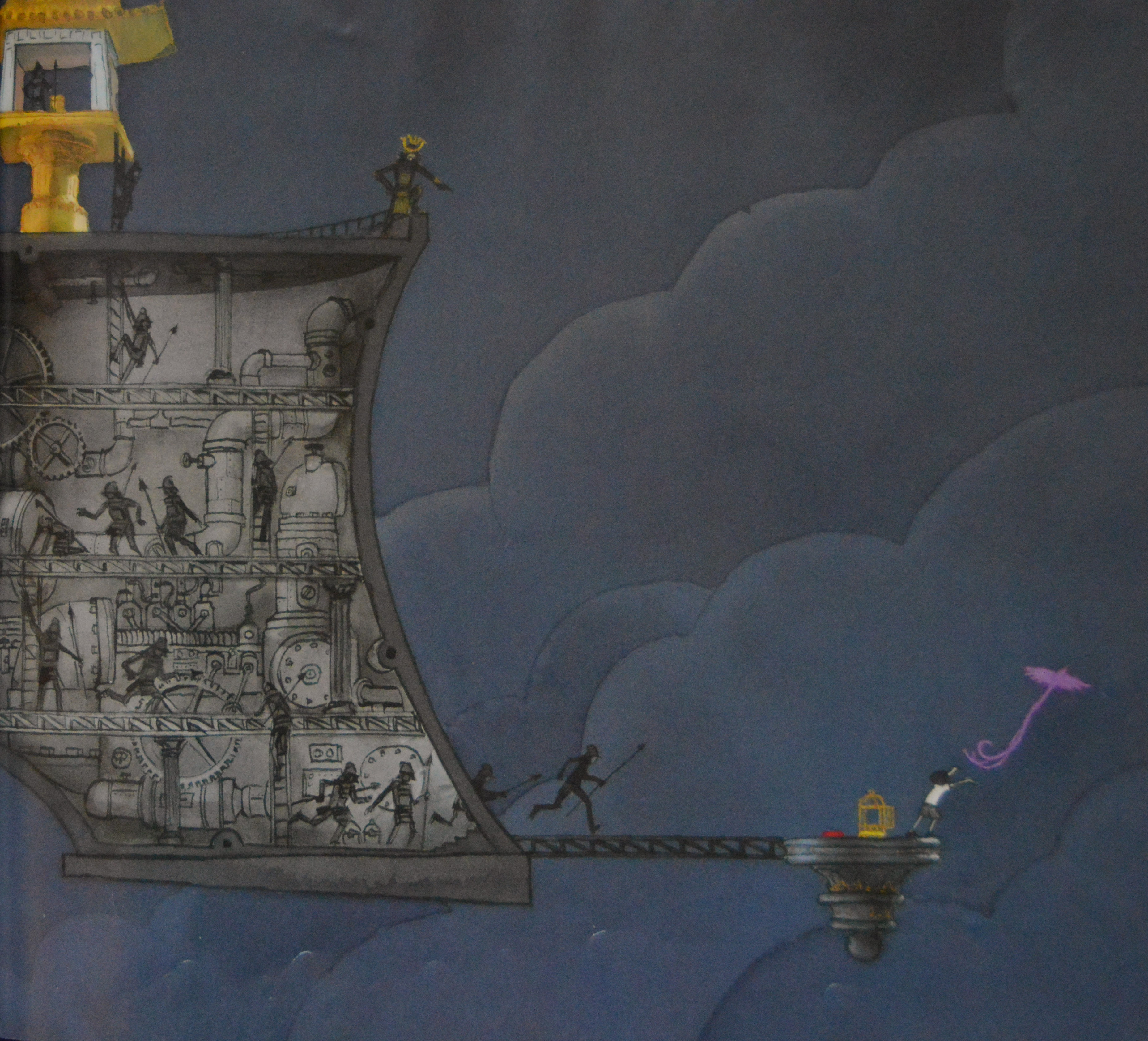 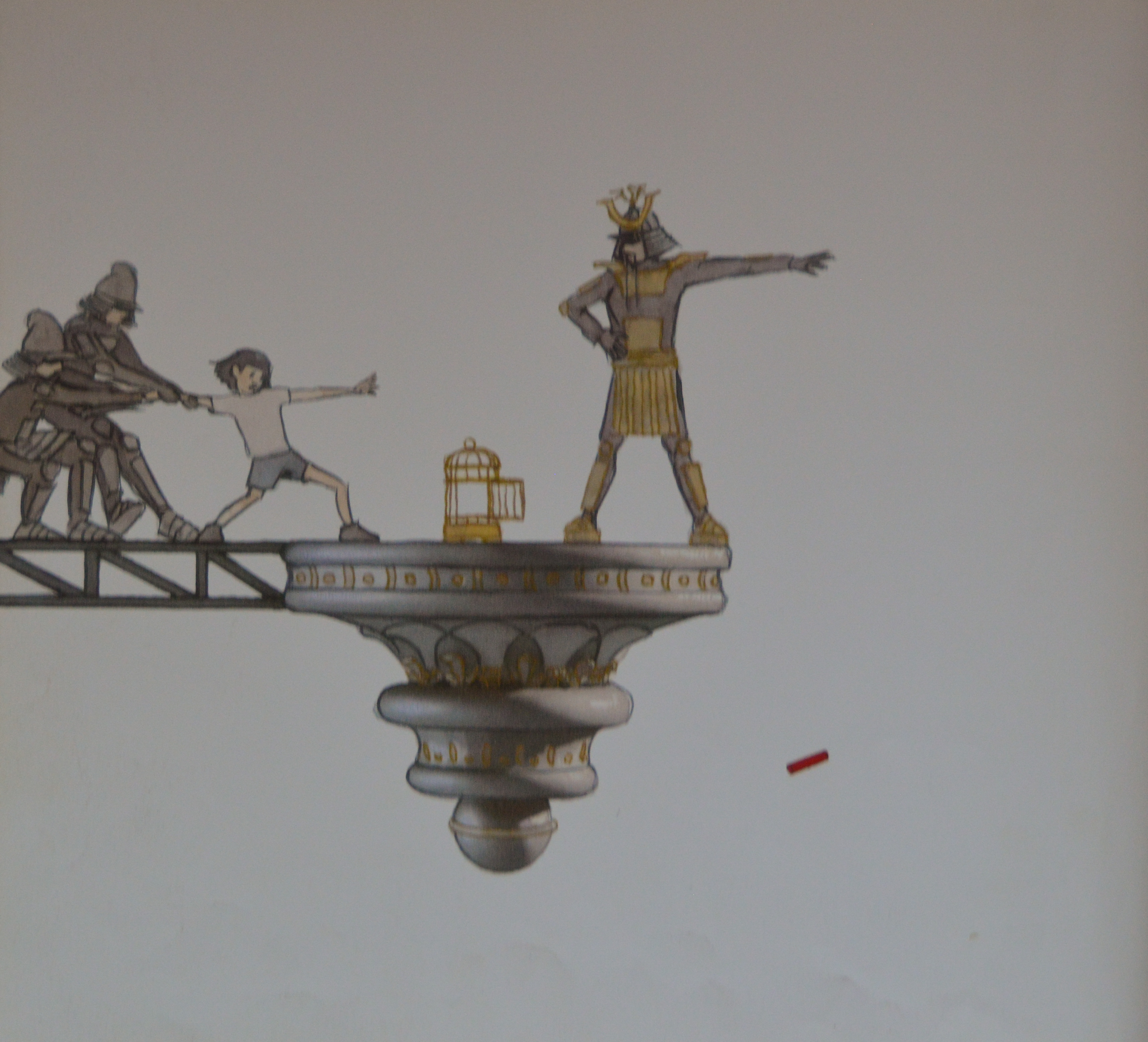 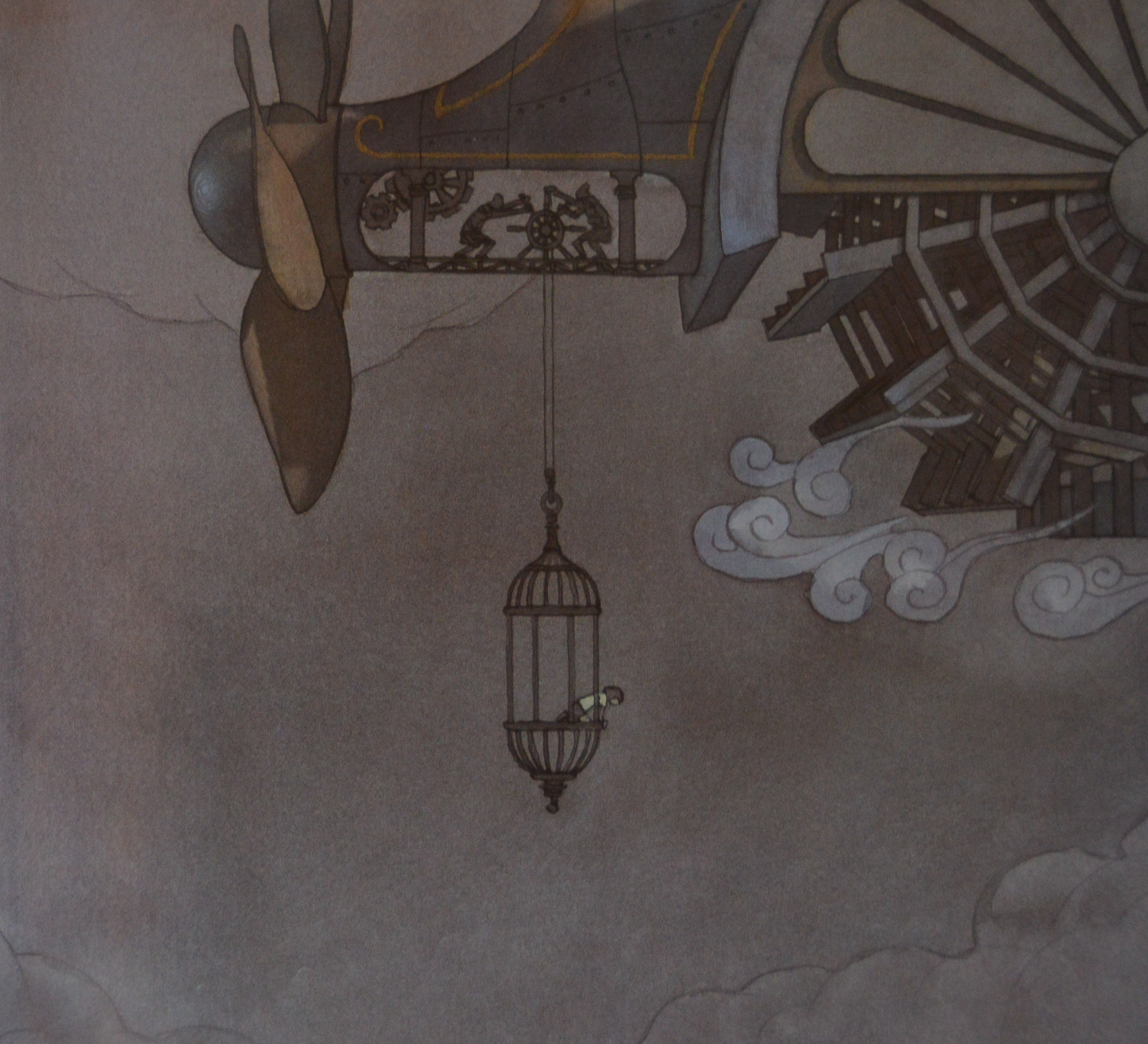 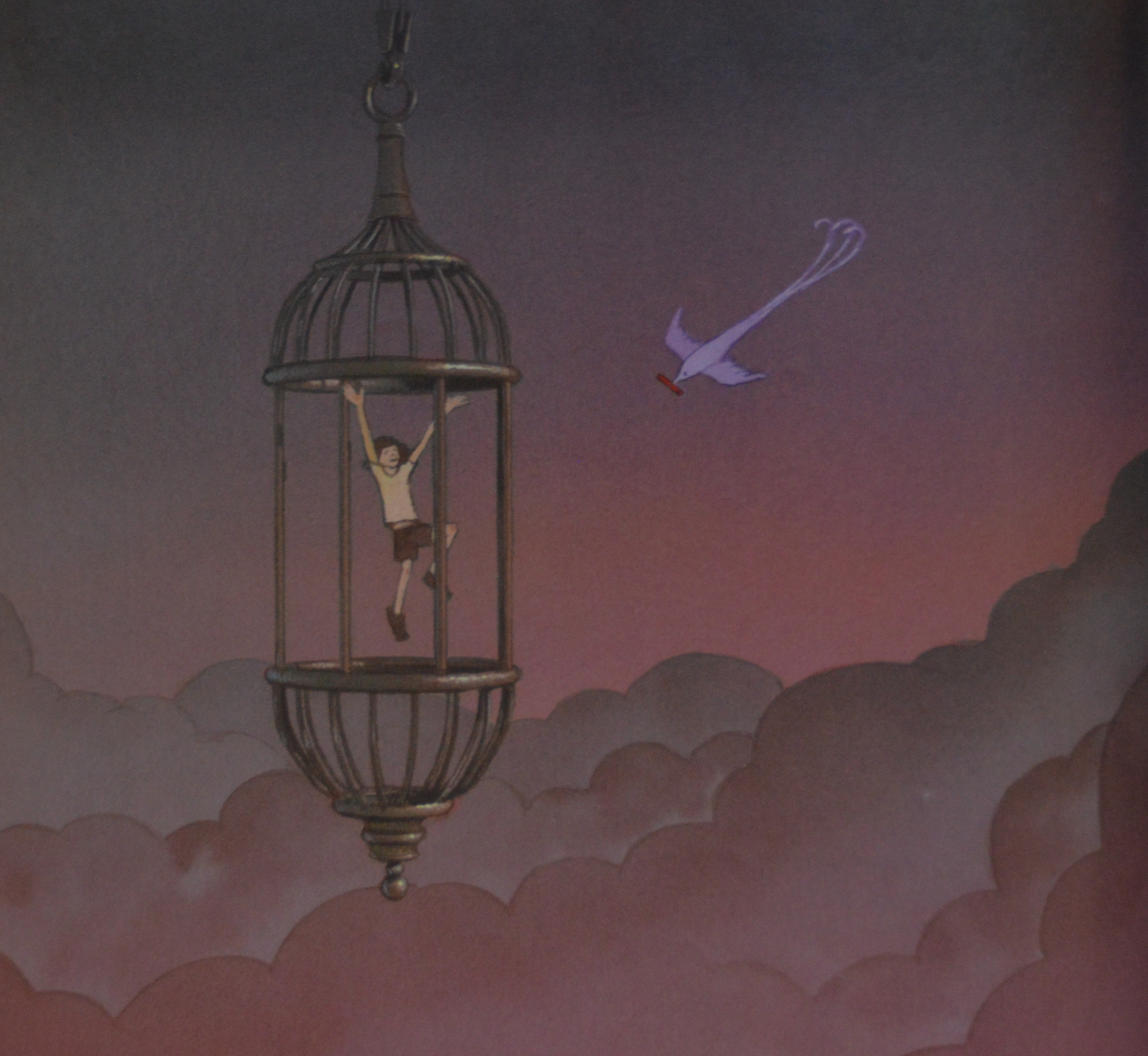 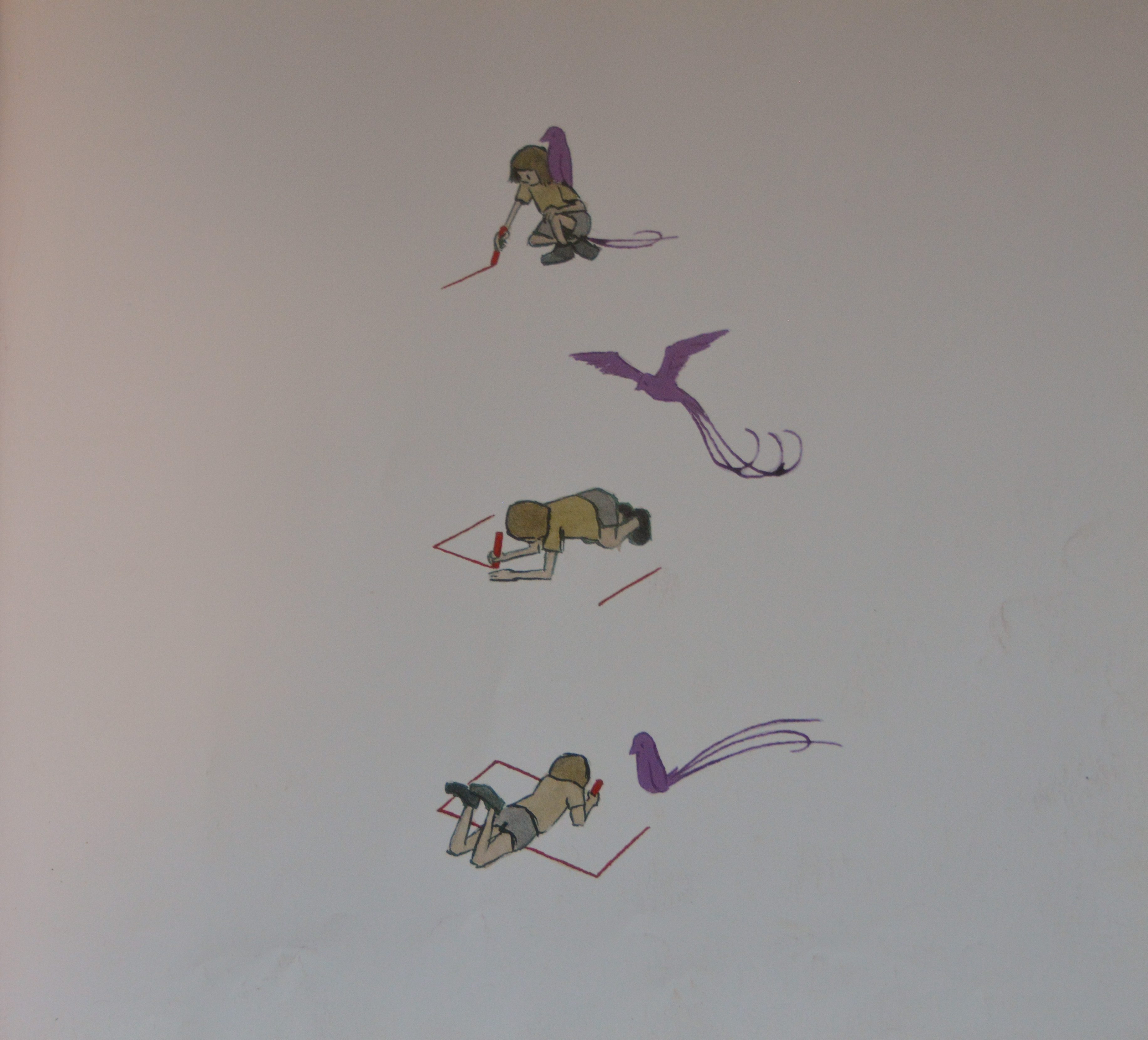 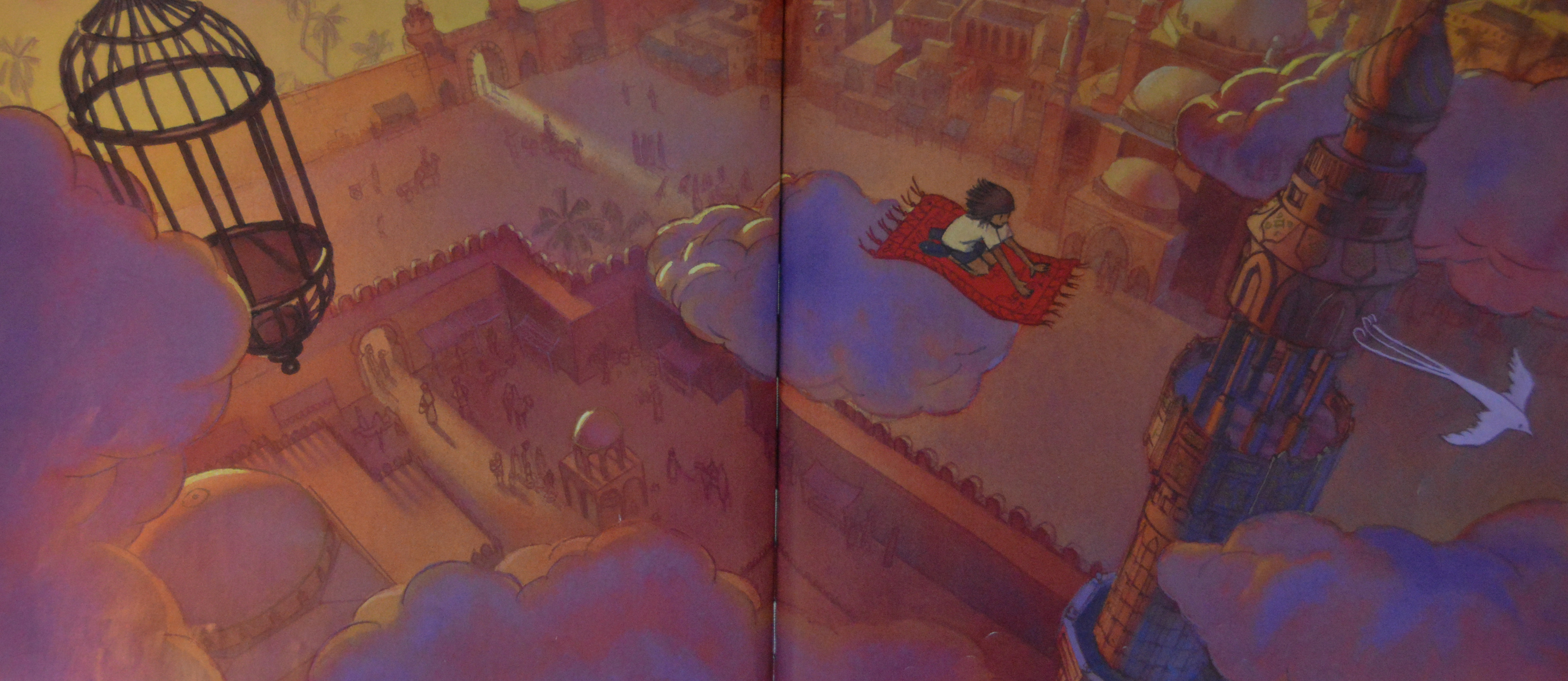 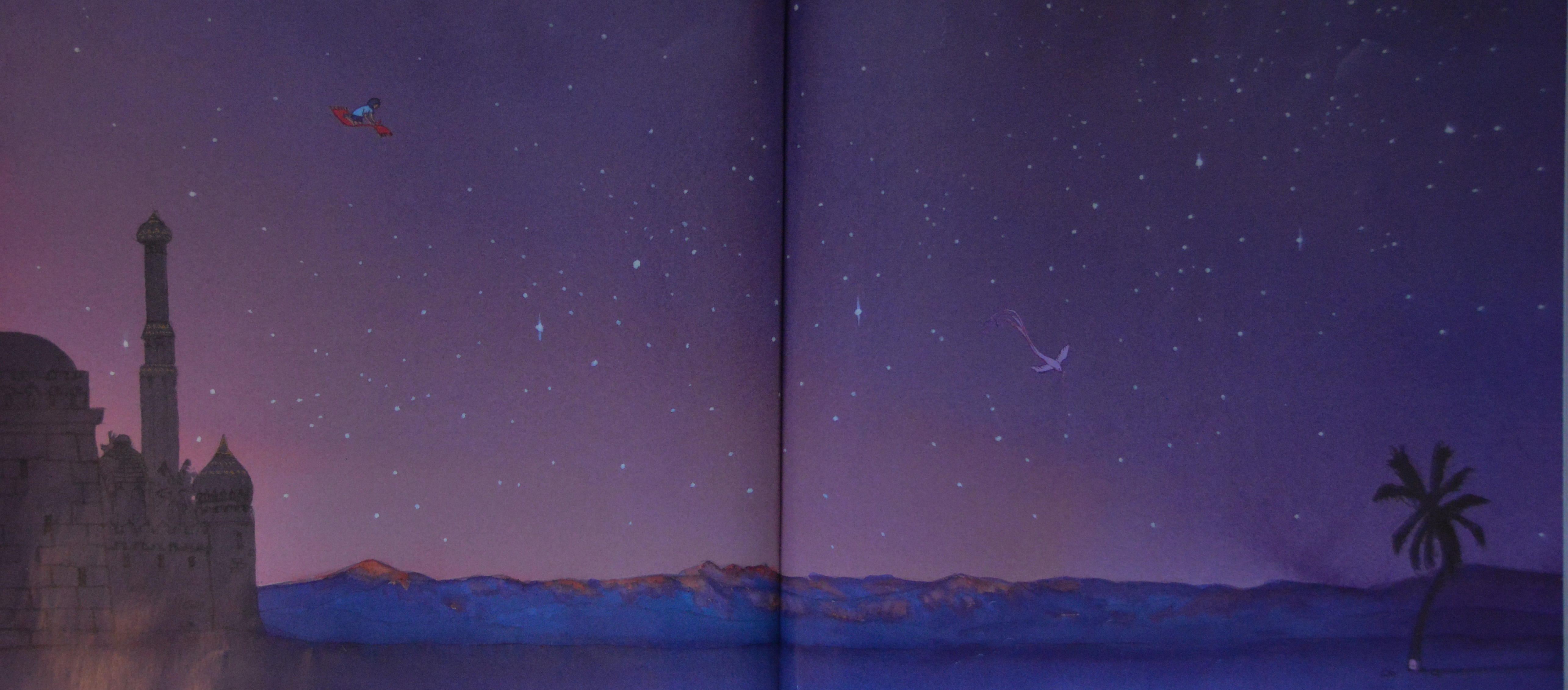 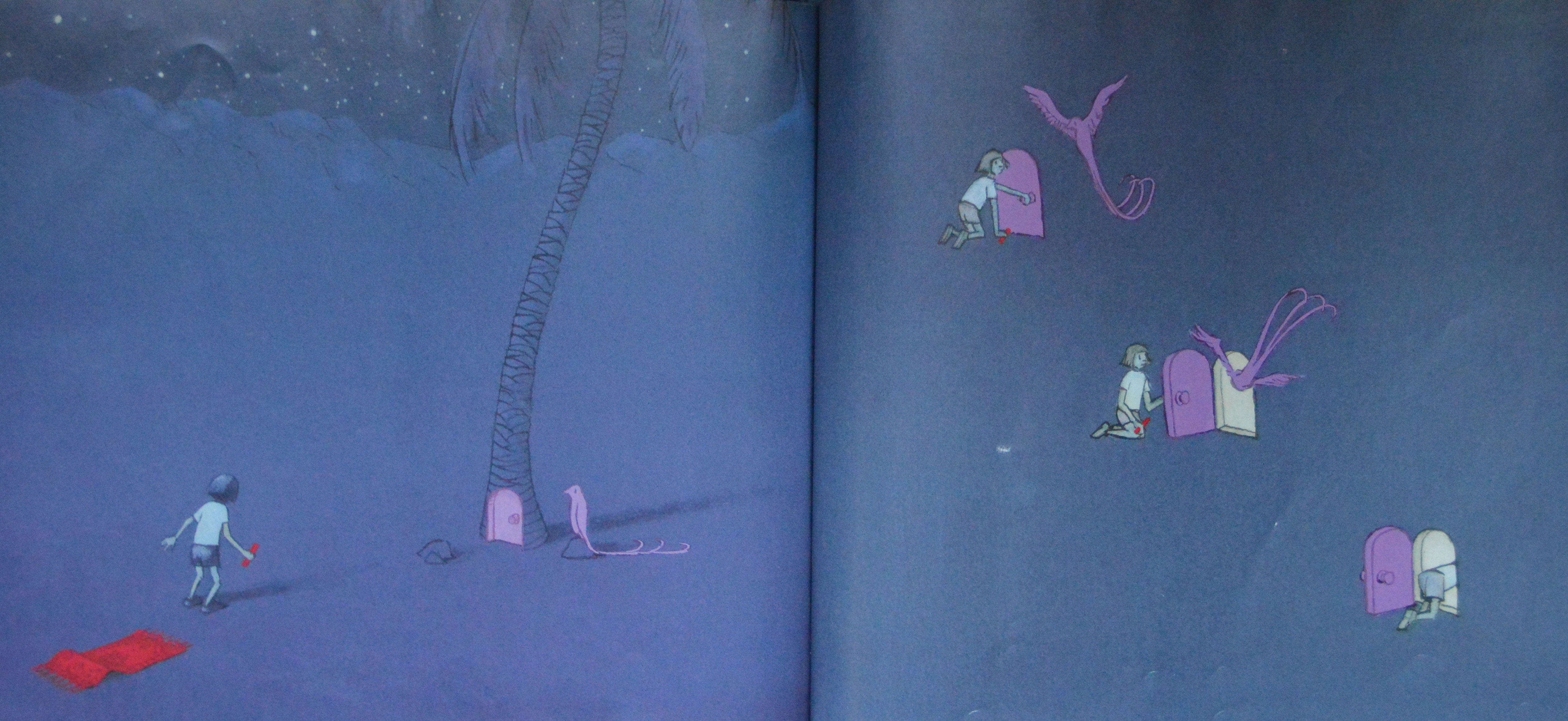 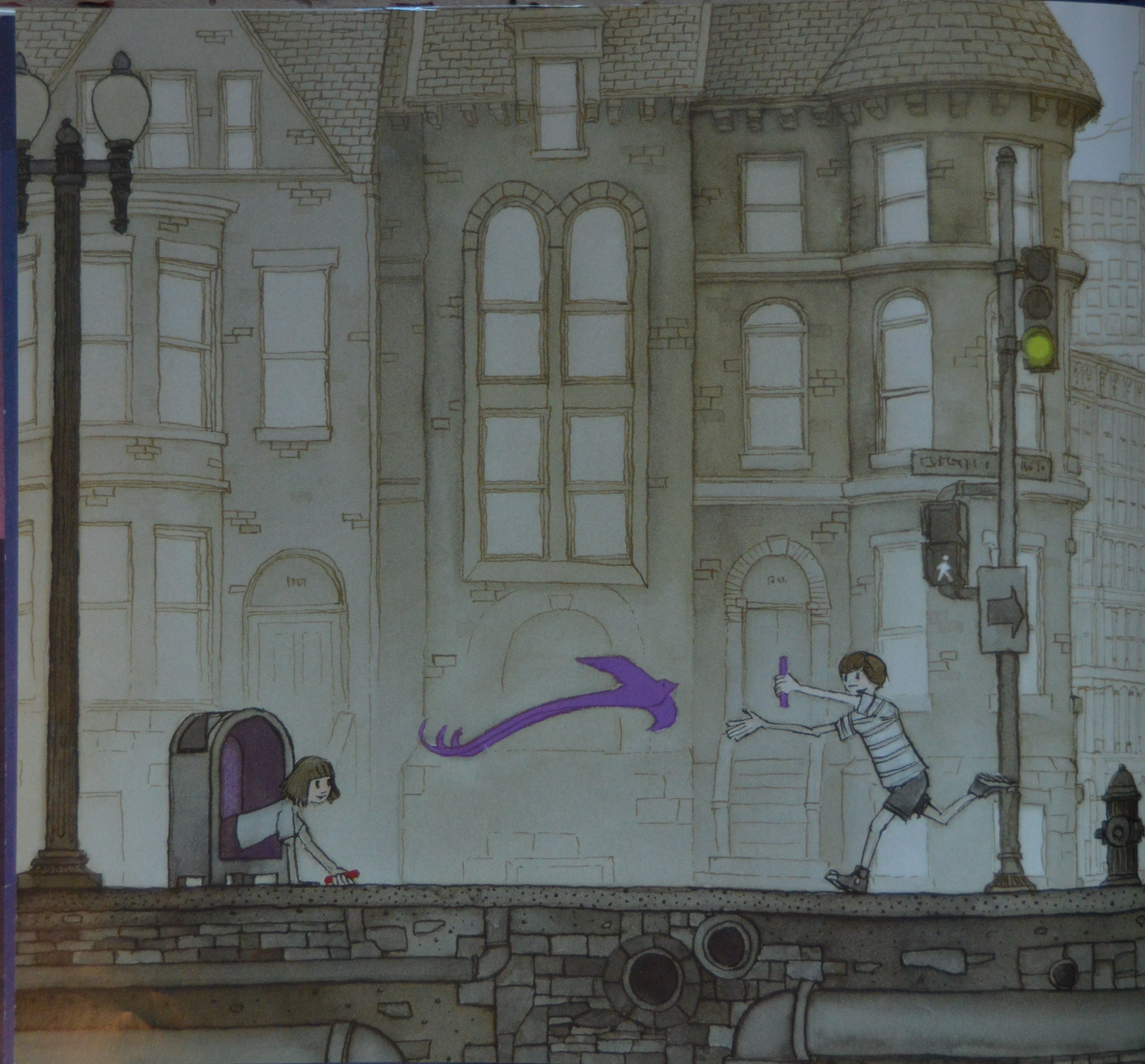 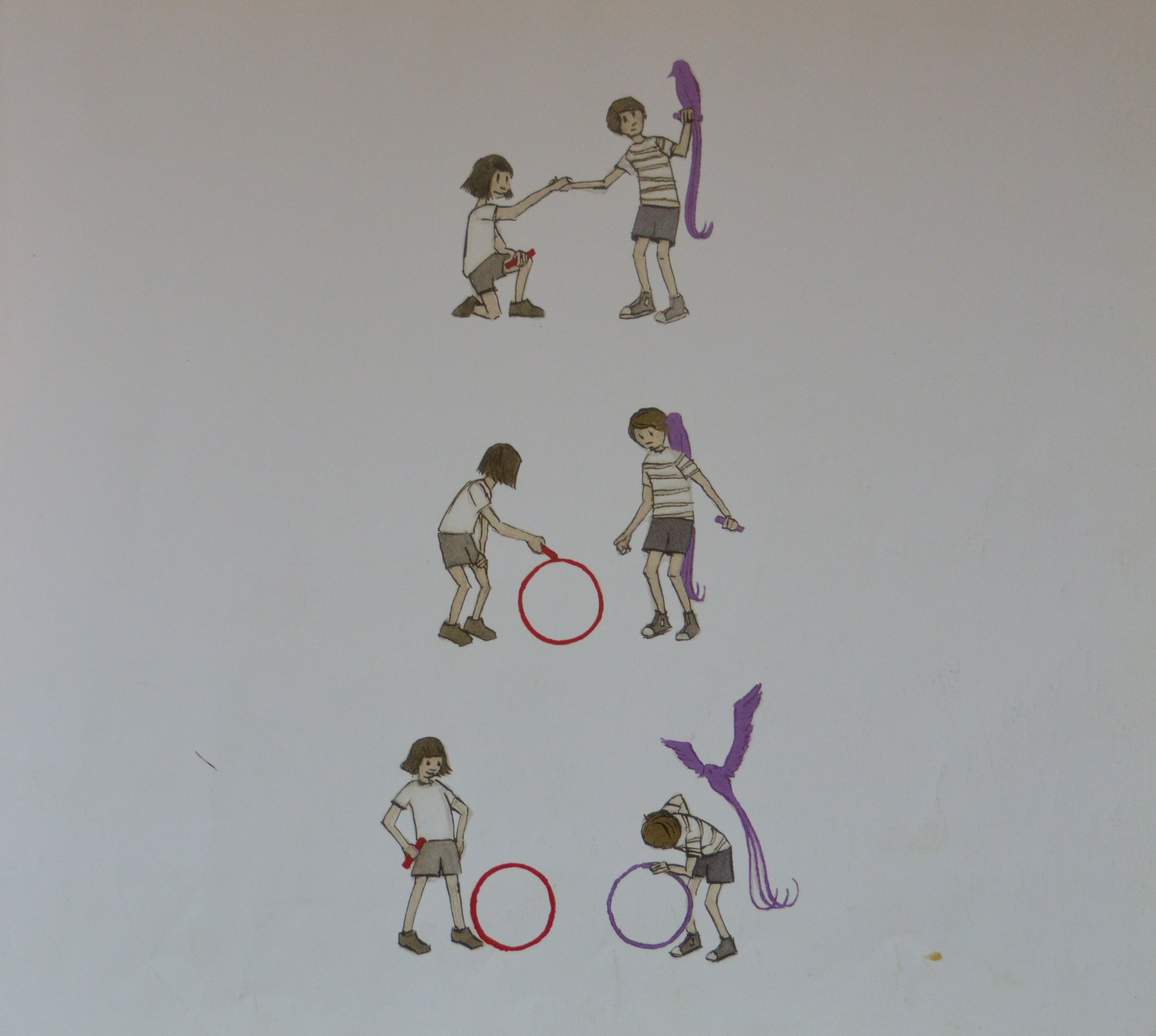 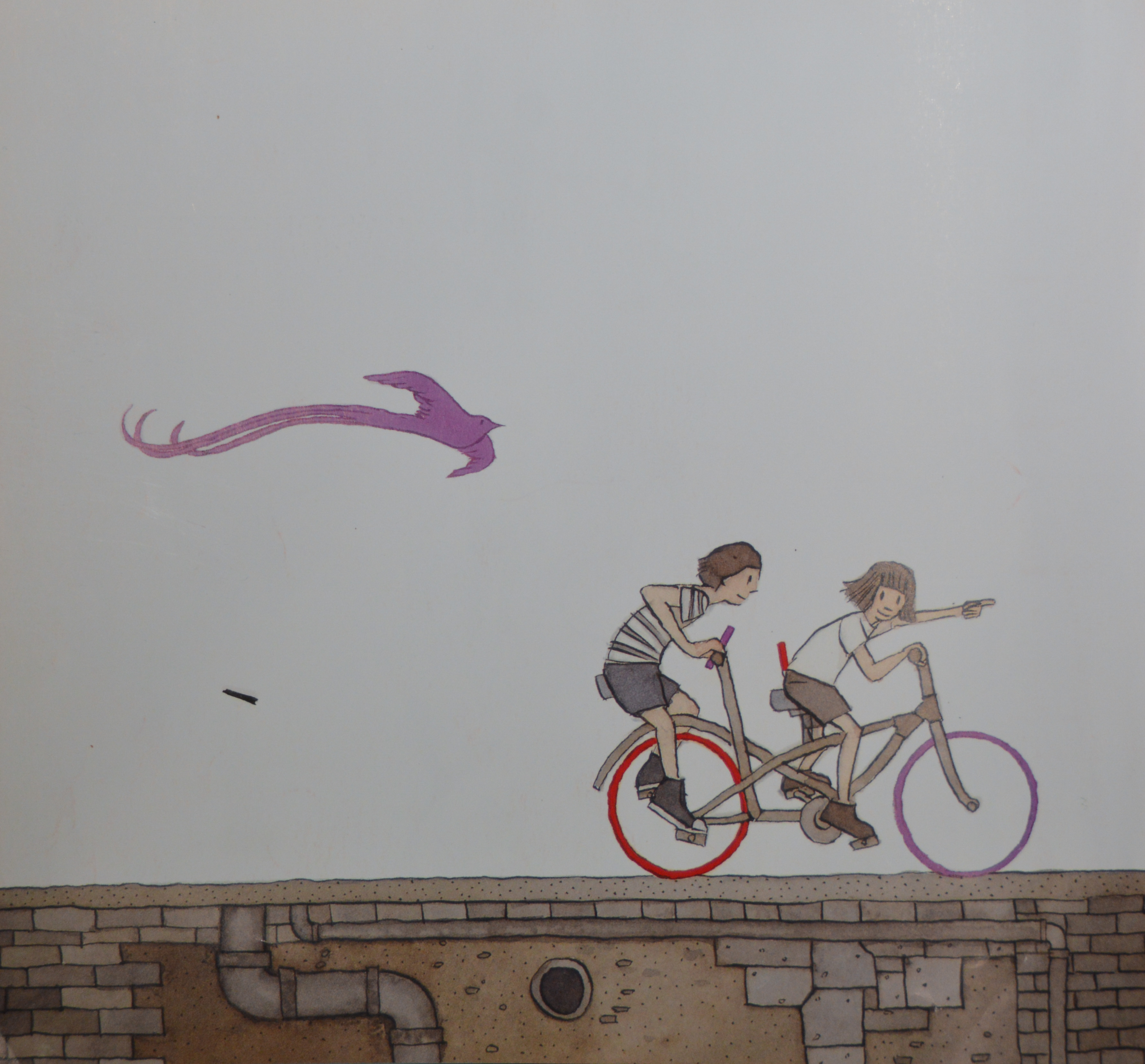 What Was the Experience Like For Us?
Questions and thank you
Karin Mahony, MEd, MSWkmahony@chw.org
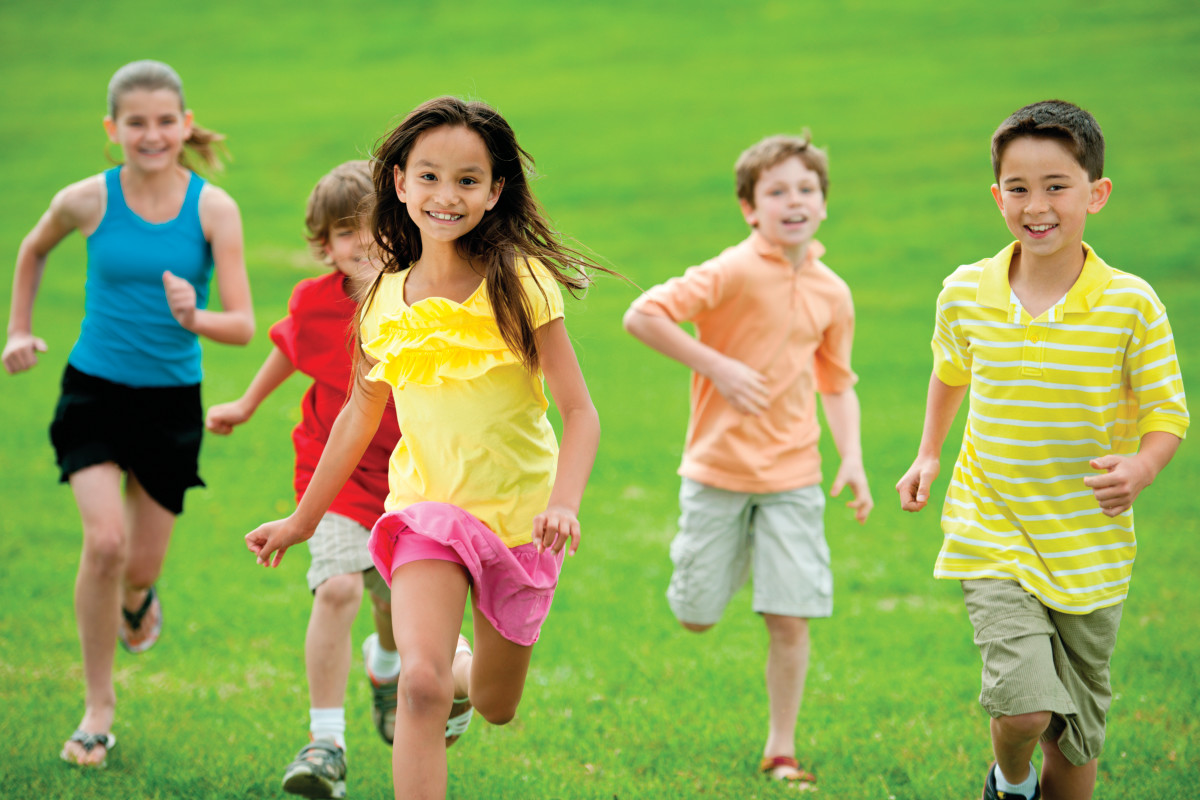 Follow the Alliance on Facebook and Twitter @CHAWisconsin